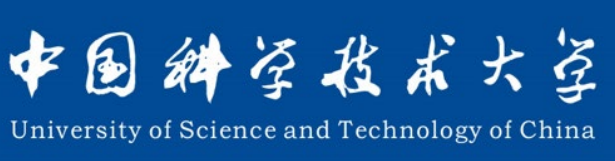 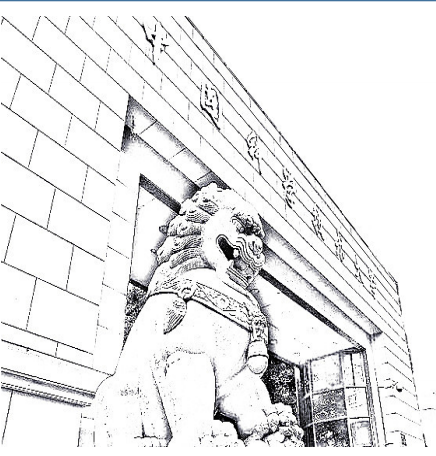 一种具有RPC结构的高时间精度、高计数率的气体光电探测器
赵一锭
中国科学技术大学
核探测与核电子学国家重点实验室
1
[Speaker Notes: 大家好，我是来自中国科学技术大学的赵一锭，今天我的报告题目是是 一种具有RPC结构的高时间精度、高计数率的气体光电探测器]
目录
I
背景介绍
II
模拟
III
探测器设计与安装
IV
激光测试
V
总结
2
[Speaker Notes: 我的报告分为以下5个部分。]
I
背景介绍
未来高能物理实验发展趋势：	高亮度、高能量

 对探测器（气体）提出了新的挑战：	高计数率、高时间分辨等
如：飞行时间探测器(TOF)
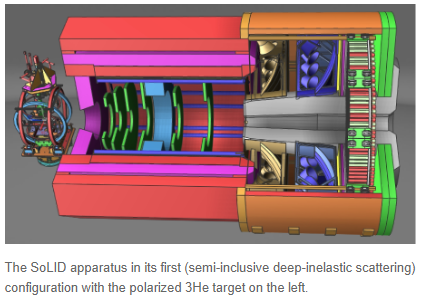 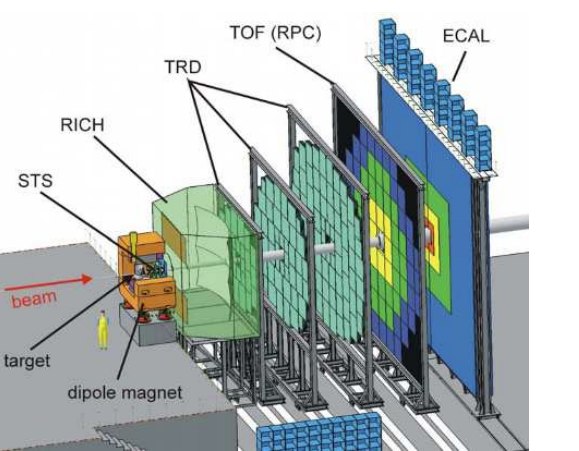 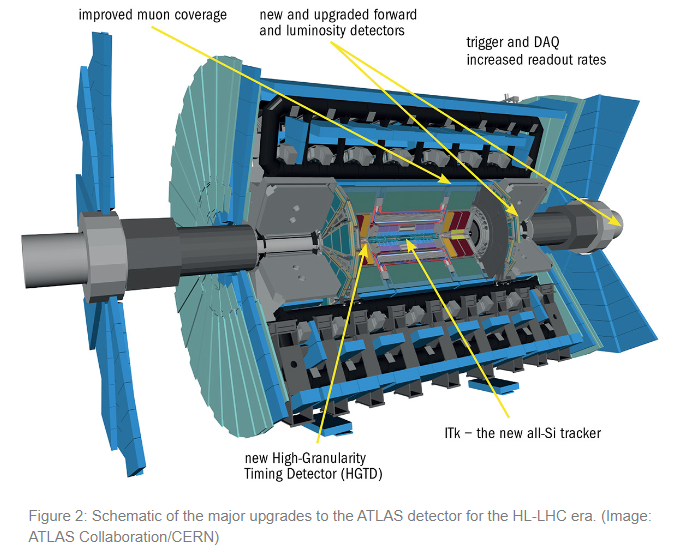 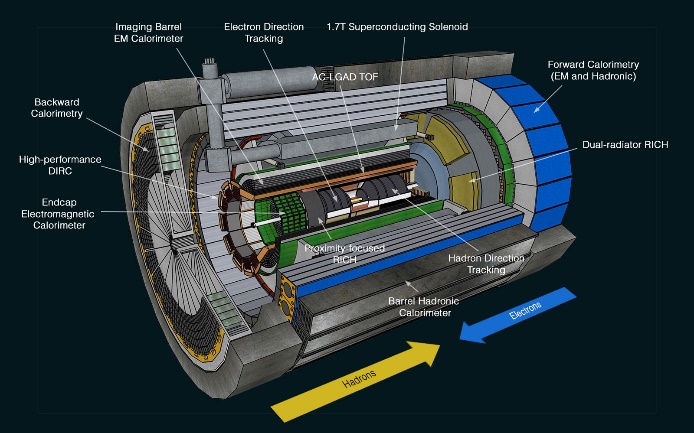 SoLID
CBM
ATLAS upgrade (HL-LHC)
EIC
3
[Speaker Notes: 首先是背景介绍。
未来高能物理实验的发展方向为高亮度、高能量；这对粒子探测器（尤其是气体探测器）提出了新的挑战，如更高计数率、更高的时间分辨等。
比如像杰斐逊实验室的螺线管高能量装置Solid，为了实现7GeV以上pi K粒子的3sigma分辨，对飞行时间TOF的测量提出了约20ps的精度要求，未来CBM中TOF测量的计数率将会达到到几十kHz每平方厘米、还有像高亮度LHC中ATLAS的升级、电子粒子对撞机EIC等，为了实现粒子鉴别、触发、本地抑制等功能，对粒子飞行时间TOF的测量都提出了新的要求。总的来说，在未来高亮度高能量的条件下，对TOF的测量提出了好于30ps的精度要求，以及相比于目前高一到两个数量级的计数率要求，为了满足时间精度和计数率的要求，我们试图开发一种高计数率、高时间精度的光电型气体探测器。]
研究现状
基于RPC的光电探测器
PICOSEC-Micromegas
气隙中均匀的强电场: 有利于增强光电转换效率；更大的电子漂移速度；快速雪崩→比PICOSEC更好的时间分辨率
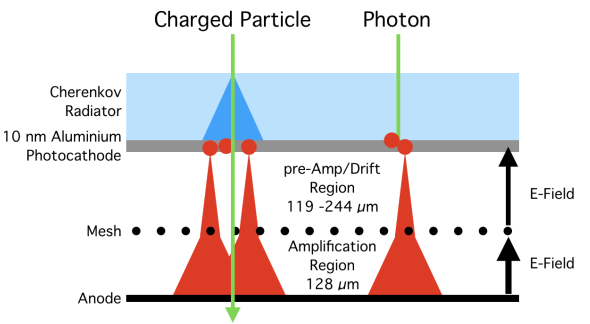 Charge particle
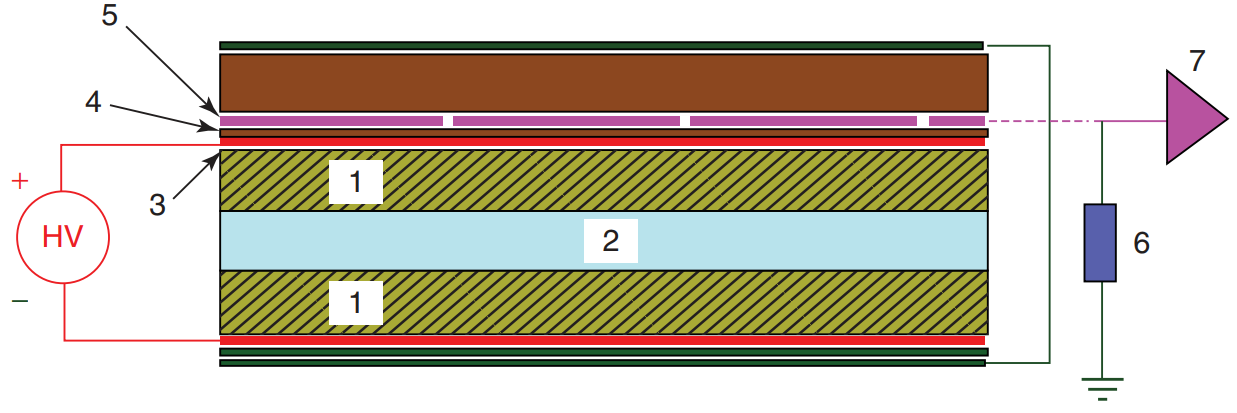 一极用光阴极替代
http://dx.doi.org/10.1088/1748-0221/15/04/C04053
https://doi.org/10.1002/9783527698691.ch3 P.47
4
[Speaker Notes: 目前高定时精度光电型气体探测器的典型代表为PICOSEC-Micromegas，他是一种耦合了契伦科夫辐射体和光阴极的micromegas探测器，属于微结构气体探测器，入射粒子的初级电子在光电阴极中产生，它的单光电子时间分辨目前最好约为44ps，粒子反馈约为10%量级。我们受到了PICOSEC和电阻板室RPC的启发，让RPC的一极用光阴极替代，从而消除原初电子的位置涨落。RPC气隙中均匀的强电场，除了有利于增强光电转换效率，还可以使电子漂移速度更大，同时光电子产生便立刻进行快速的雪崩过程，因此它可以拥有比PICOSEC更好的时间分辨率。]
II
模拟 —— Comsol 计算场
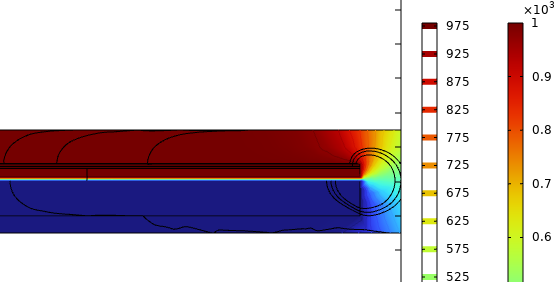 电场（决定雪崩大小）
权场（影响感应信号大小）
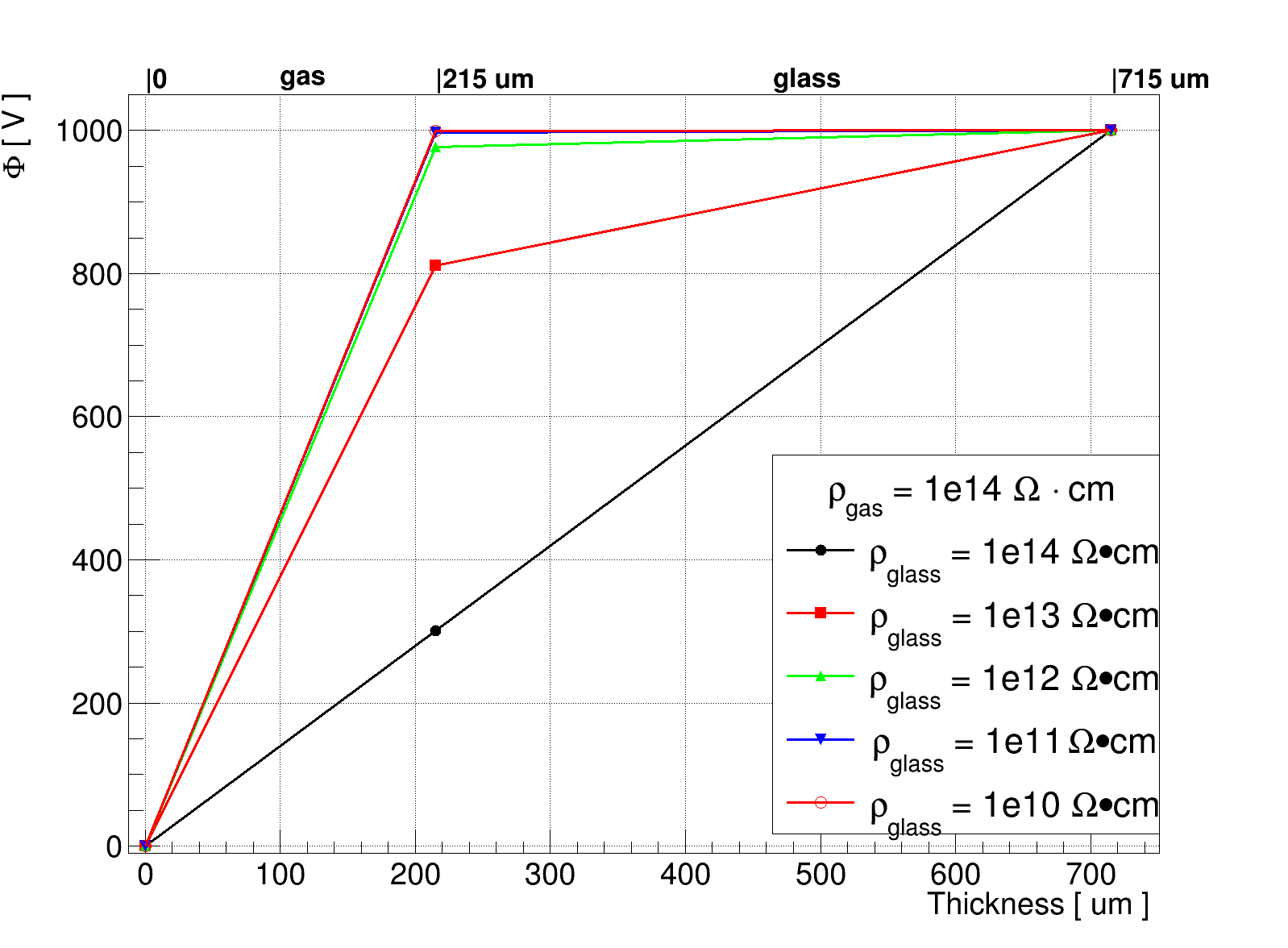 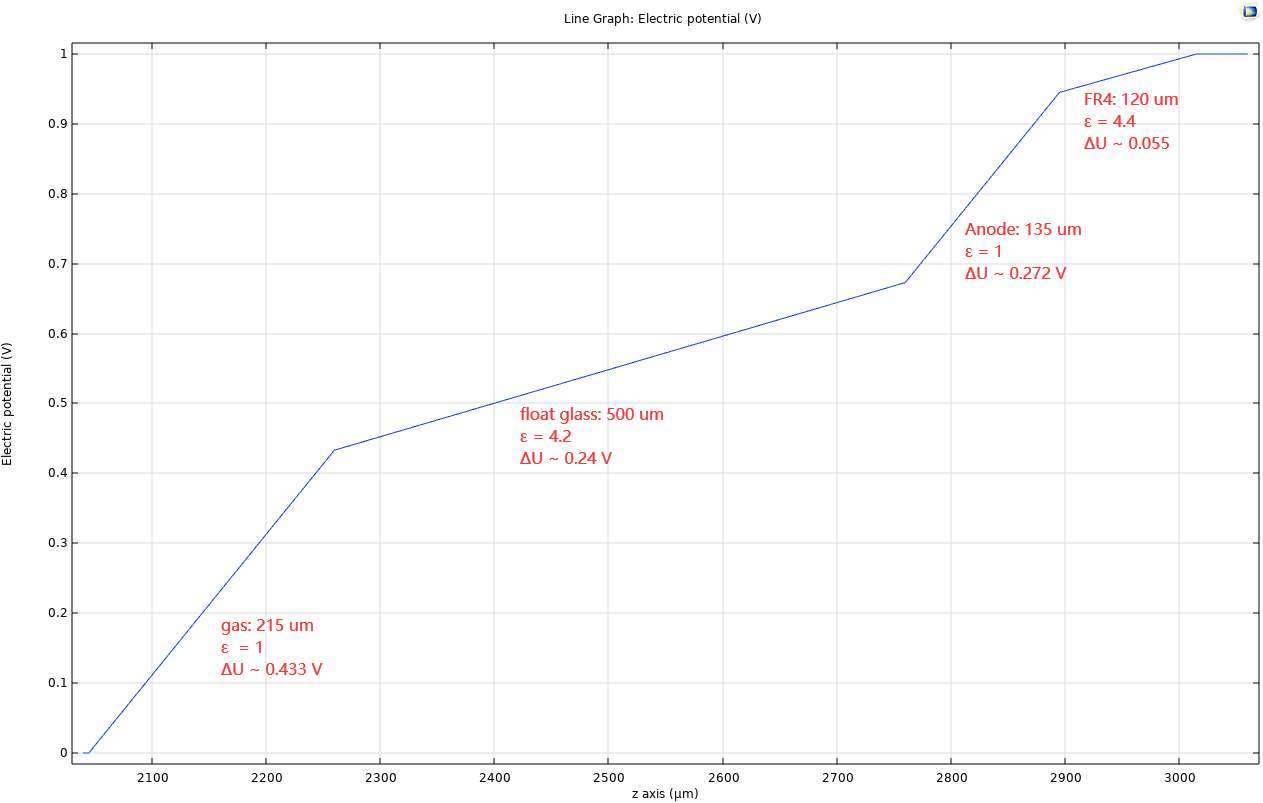 1V
120um PCB(FR4)
135um graphite
500um glass
215um gas
0V
由权场定理：
5
[Speaker Notes: 我们利用Comsol软件对这种探测器进行了详细的电场和权场计算。由于探测器工作时回路含有微小电流，是非静电学的，因此气隙电场受气体和电阻板的电阻率和厚度影响,如公式所示。电场模拟结果表明，在相同的外加电压下，电阻板的电阻率越低，气隙电场越强，因而雪崩更大；权场的计算基于拉莫尔权场定理，即信号读出板的电势设为1，光阴极接地，计算结果表明探测器的权场为0.43V，意味着感应信号为理论最大值的43%，同时不同层的厚度和介电常数对权场的影响也能够定量给出。]
II
模拟——探测器响应（Garfield++）
模拟雪崩和信号读出
均匀电场，基于网格划分的MC方法，模拟雪崩物理过程（快速模拟）RPC | Garfield++ (cern.ch)
雪崩 → 信号 → 增益、时间分辨等
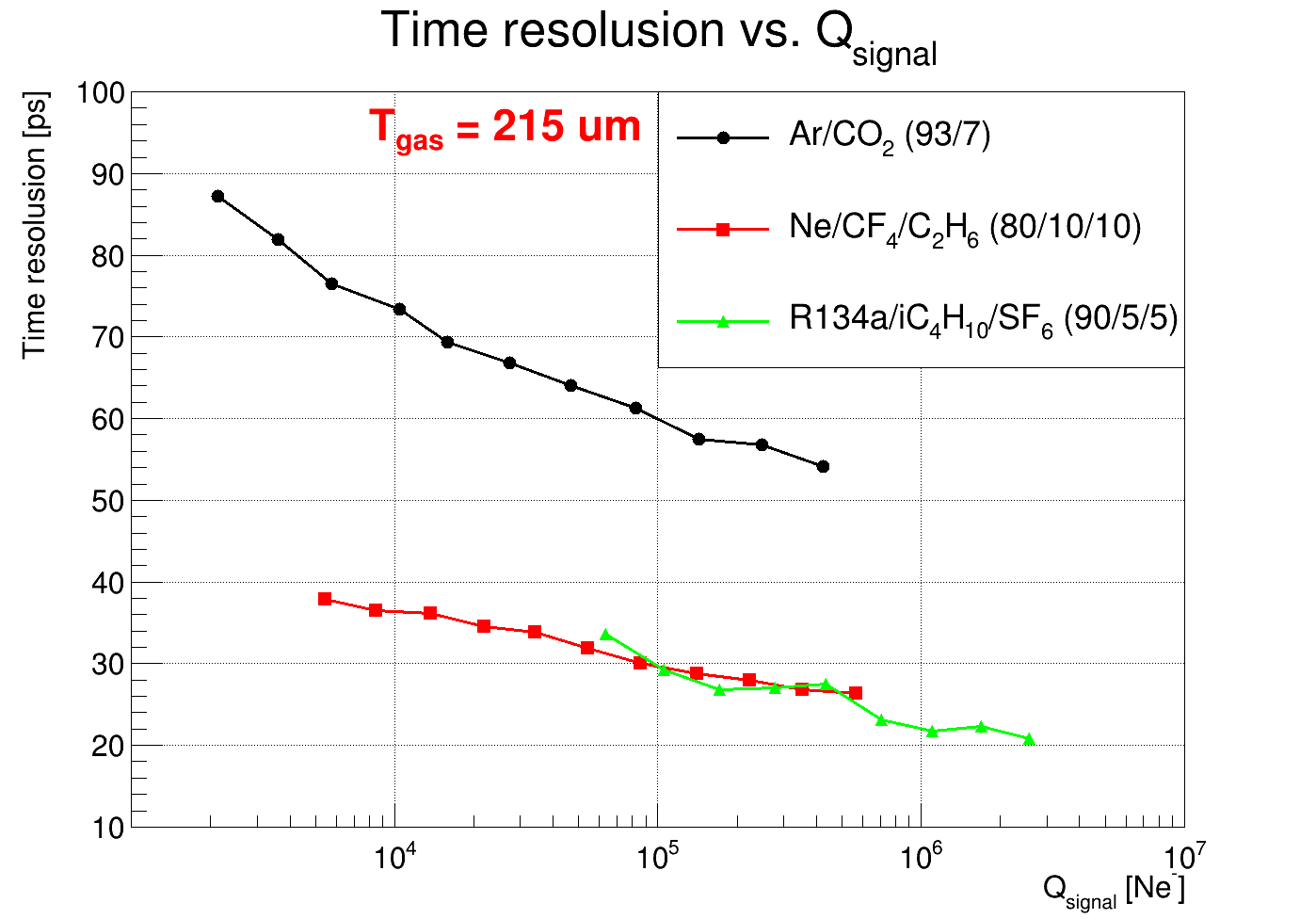 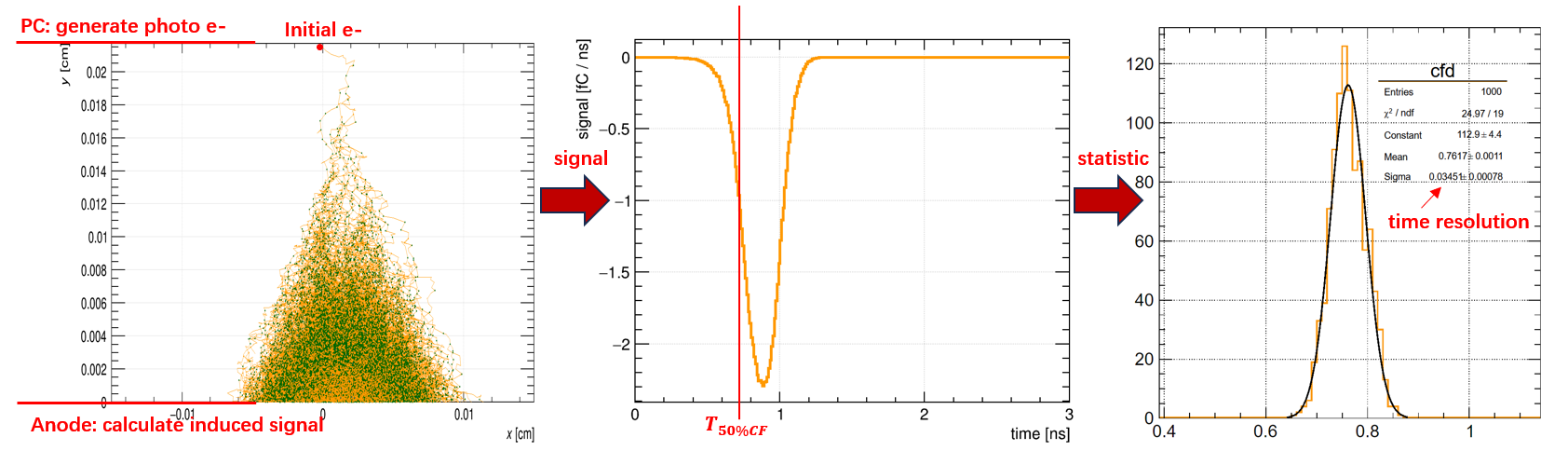 34.5 ps
6
[Speaker Notes: 同时我们利用Garfield++对探测器的进行了全模拟。由于RPC气隙中的均匀电场，允许基于网格划分的MC方法，对雪崩物理过程进行快速的模拟。整个流程为：模拟电子在特定气体和电场下的雪崩，利用权场读出电子漂移产生的感应信号，利用恒比定时统计信号前沿，从而得到时间分辨。如图为Garfield模拟结果，为不同气体下时间分辨随信号电荷量的变化，表明在合适的气体和厚度小，能够得到小于30ps的单光电子时间分辨率。]
III
探测器设计与安装
结构示意图
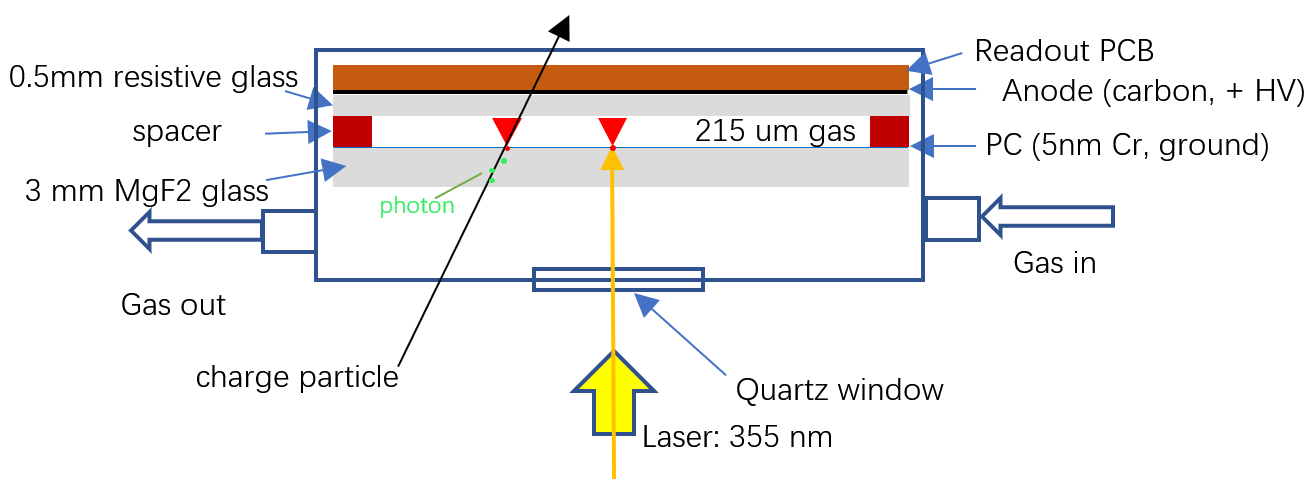 在超净室组装探测器
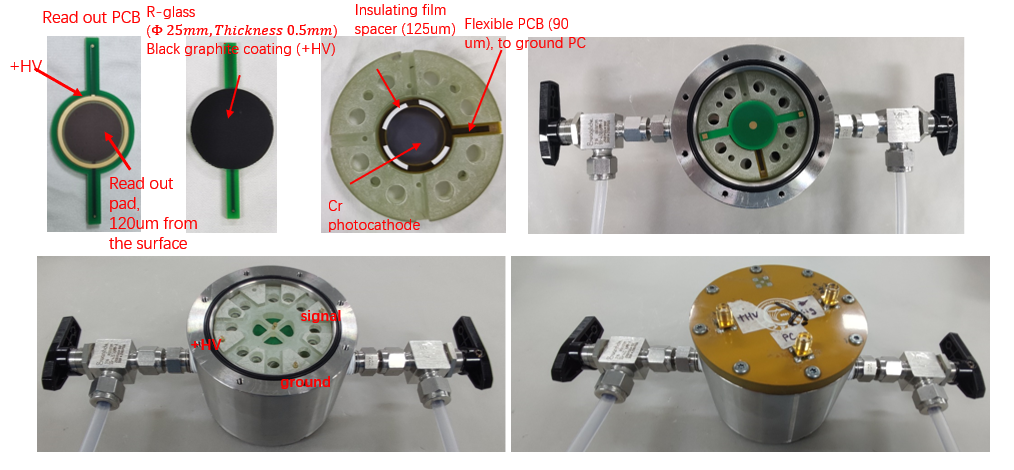 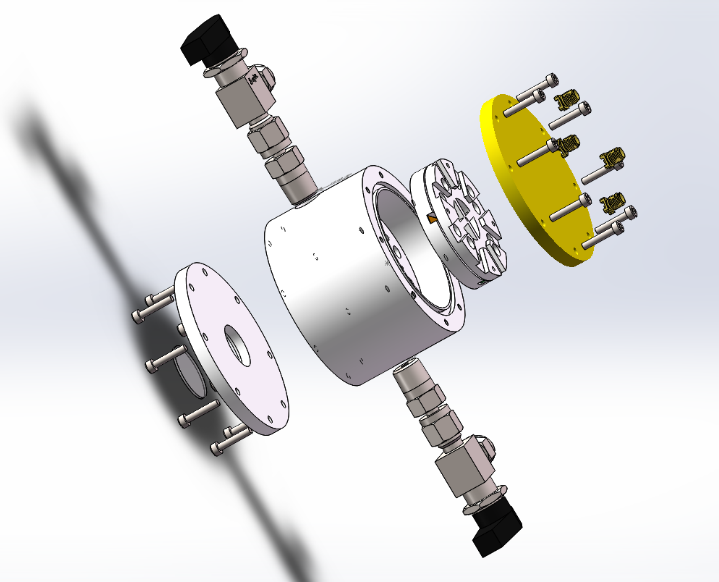 探测器模型
7
[Speaker Notes: 后续我们设计并制作了探测器，包括不锈钢腔体、通气回路、探测器模块、高压和信号读出PCB板、Cr光阴极，并在超净室中对探测器进行了组装。并计划利用激光对探测器进行性能测试。]
IV
激光测试
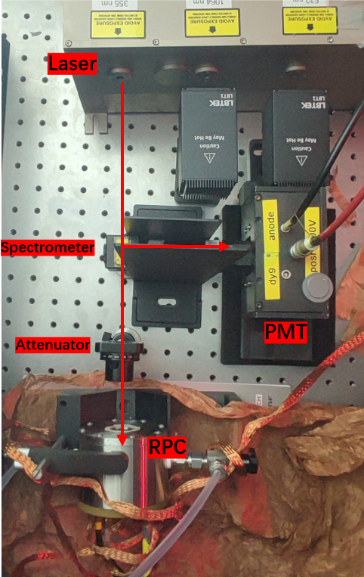 利用355nm紫外激光搭建高精度测试平台
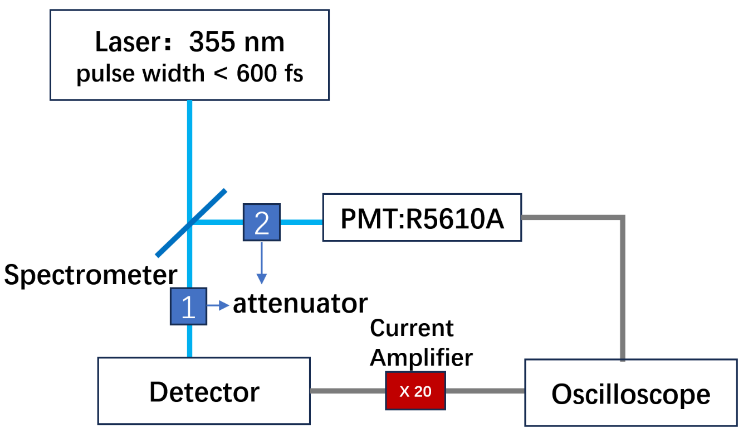 示波器显示的信号
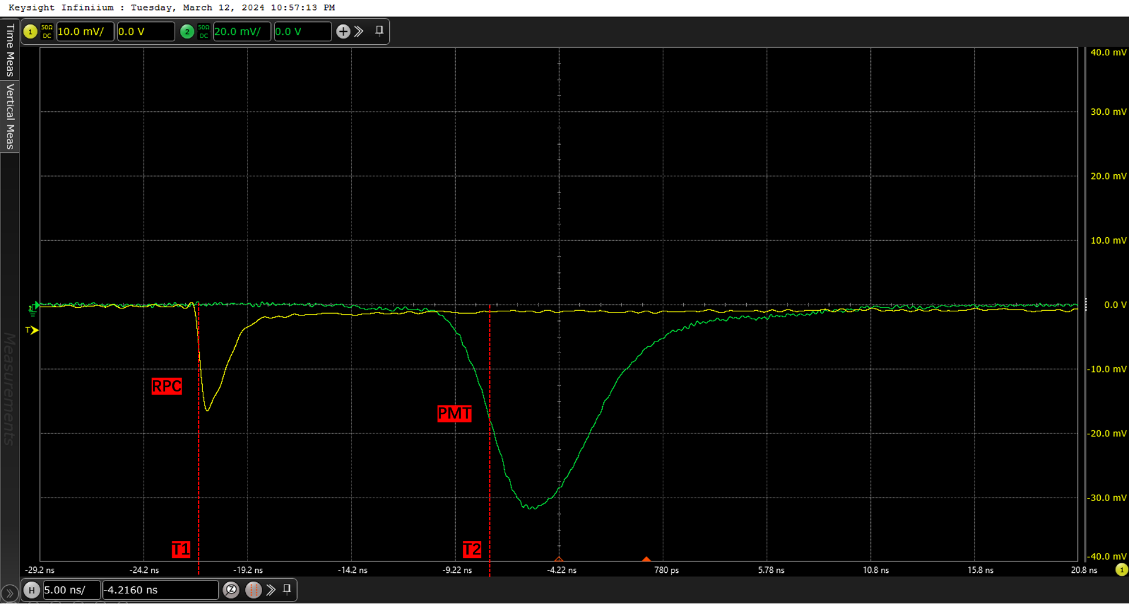 PMT信号
RPC信号
8
[Speaker Notes: 我们利用355nm紫外皮秒激光在光学平台上搭建了一套高精度测试系统。激光频率可以通过信号产生器开门来进行调节，出射激光一分为2，一路进入用于定时的光电倍增管中，另一路进入待测探测器，两个信号在示波器上显示并采集，如图所示，通过统计两个信号的时间差，即可得到总的时间分辨率。]
系统定时精度
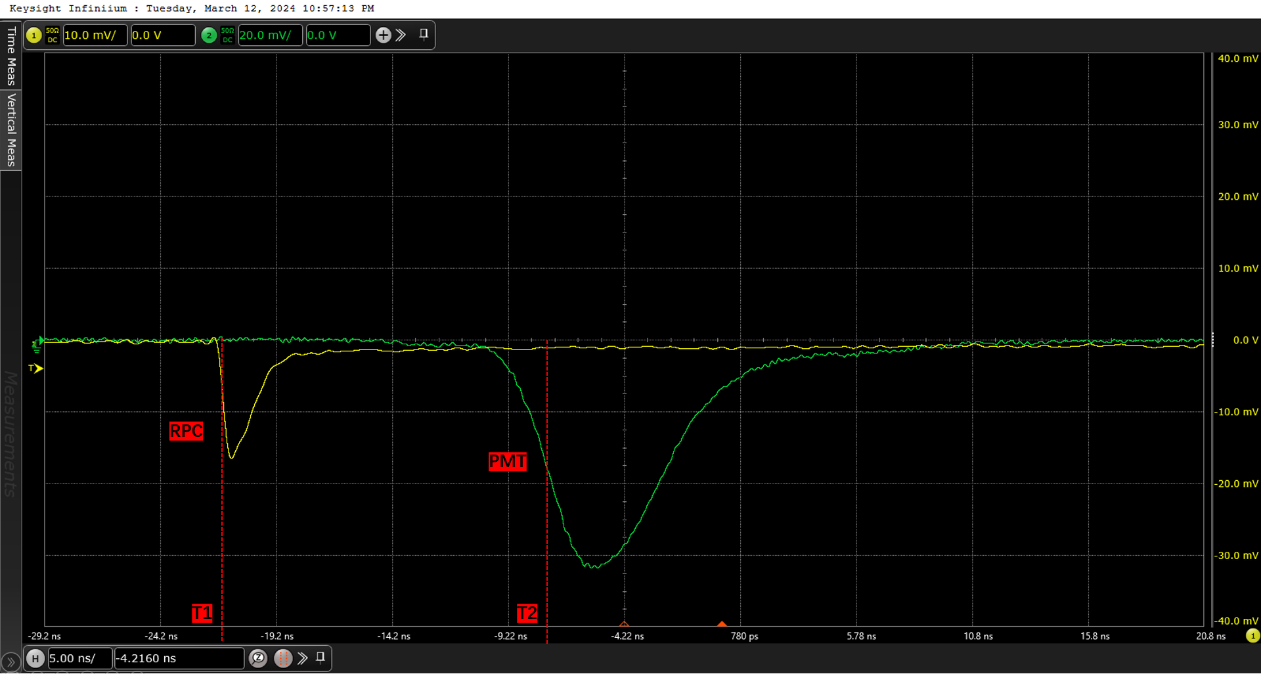 测试方法
RPC
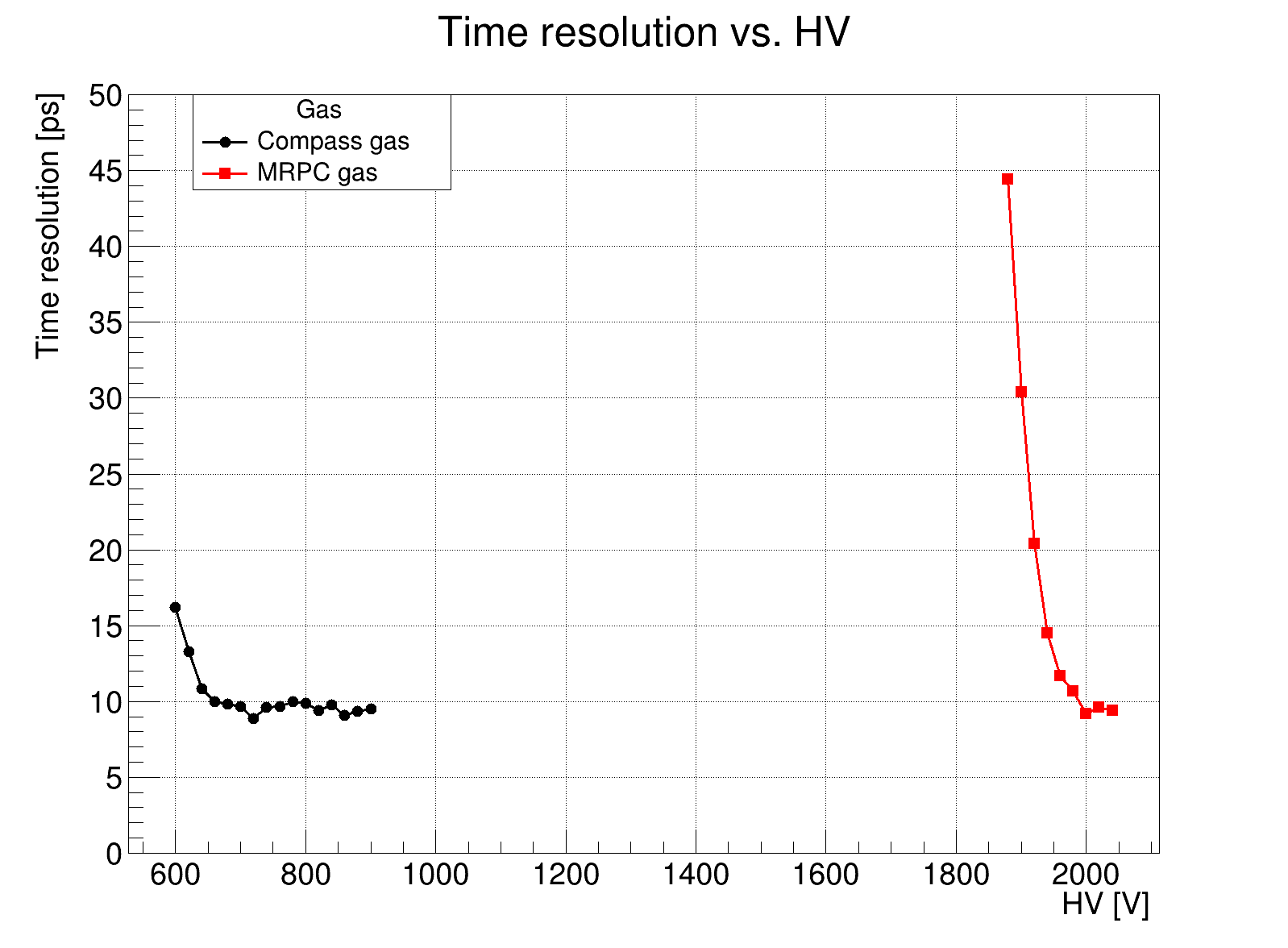 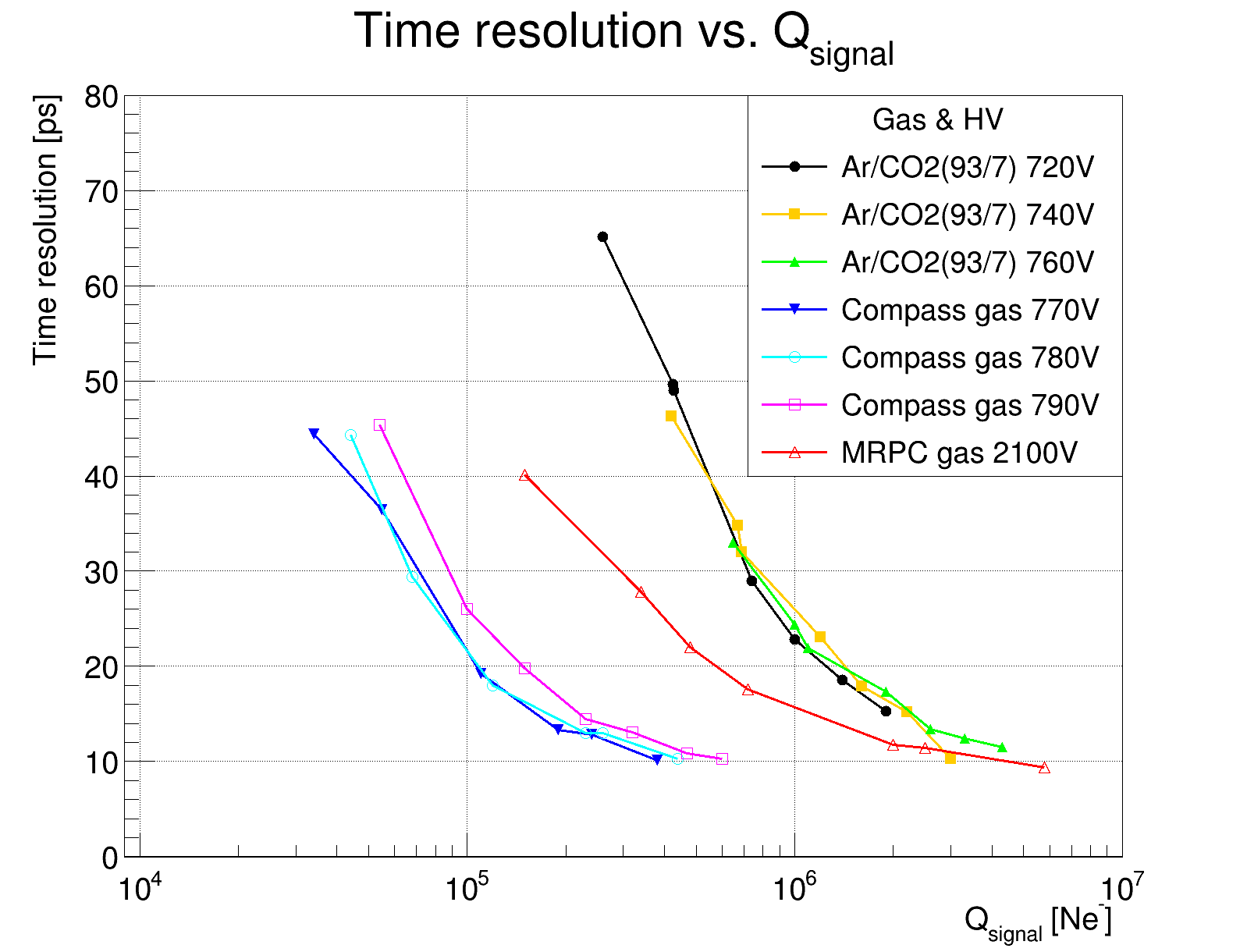 PMT
当光电子数足够多时，RPC时间分辨低于10ps
9
[Speaker Notes: 为了计算探测器的时间分辨，我们需要测量测试系统的定时精度。在测试中，PMT信号的电压和幅度保持不变。通过两种方法测试系统定时精度，第1种，固定激光能量，增加RPC工作电压，结果如左图所示，随着电压增加，总时间分辨趋于10ps；第2种方法，固定电压，增大激光能量（即增加光电子数），结果如右图所示，随着激光能量增加，信号电荷量增加，总时间分辨也趋于10ps。两种方式都表明系统的时间分辨率趋于10ps，因此我们认为搭建的测试平台的定时精度为10ps。同时这也意味着当光电子数足够多时，RPC探测器的时间分辨率可以低于10ps。]
单光电子测试
不同气体下的信号特征（信号幅度、宽度、上升时间）有明显差别
Ar\CO2(93\7)
COMPASS gas Ne\C2H6\CF4(80\10\10)
MRPC gasR134a\iC4H10\SF6(90\5\5)
2 GHz BW due to big noise
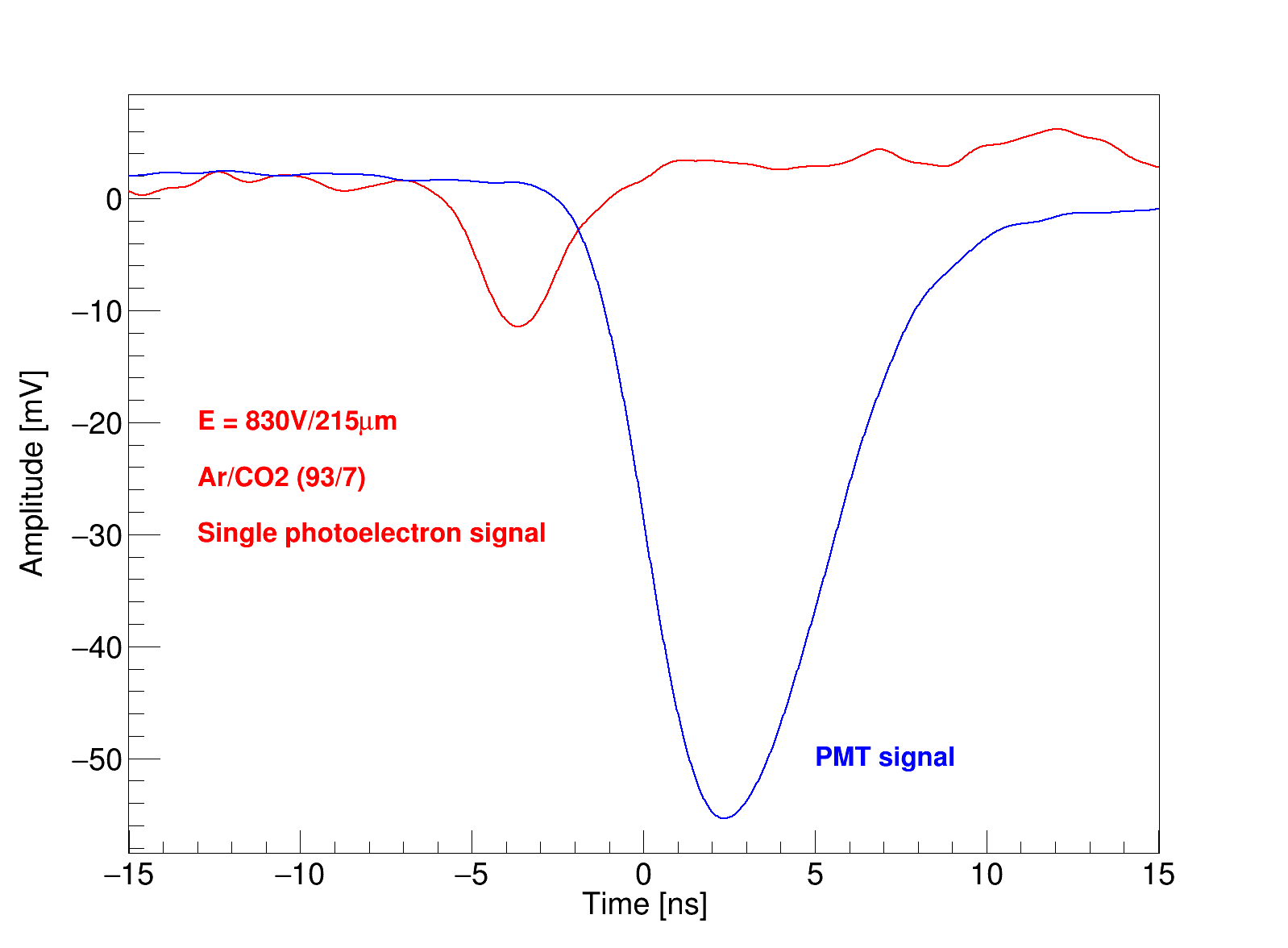 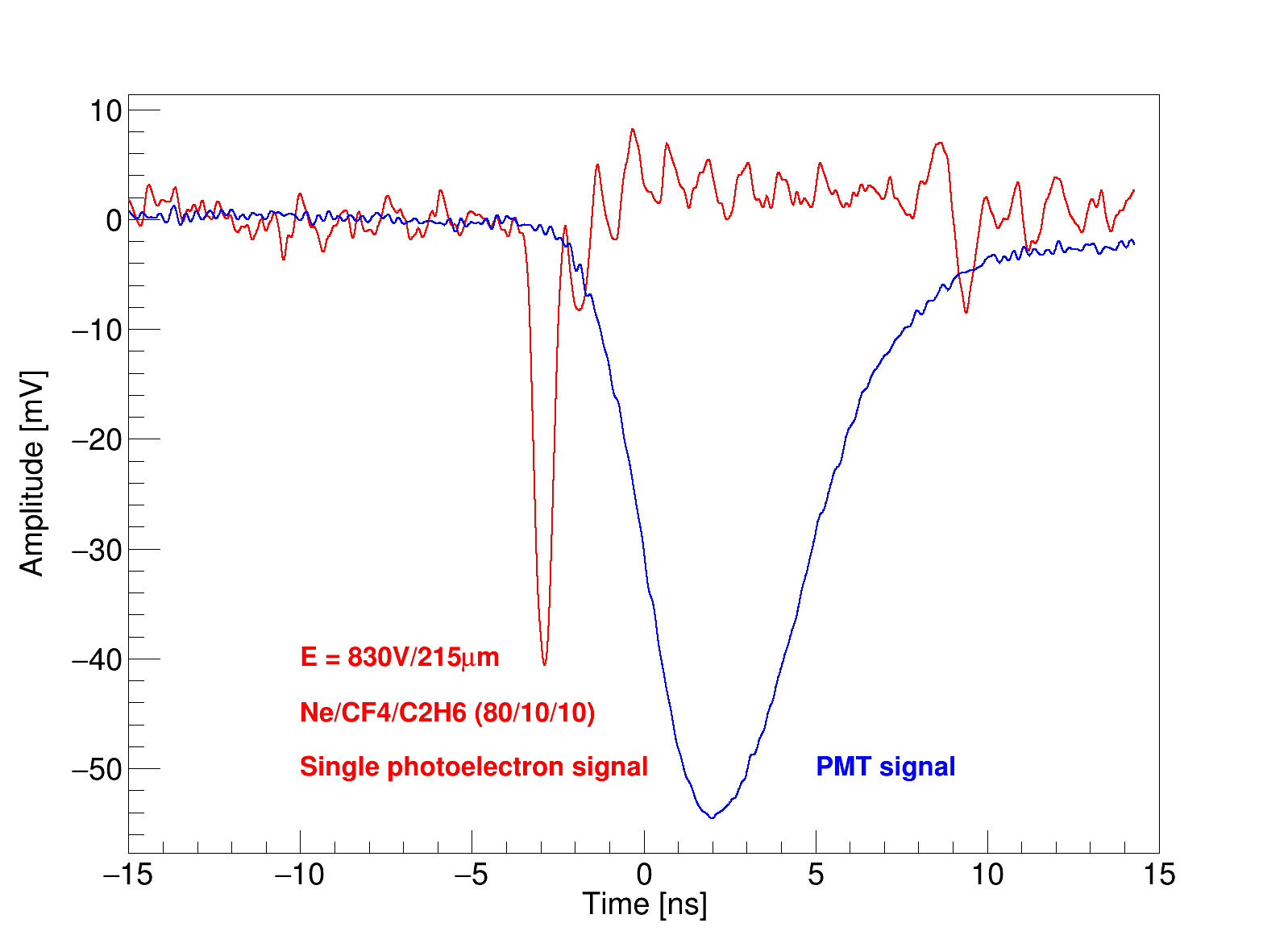 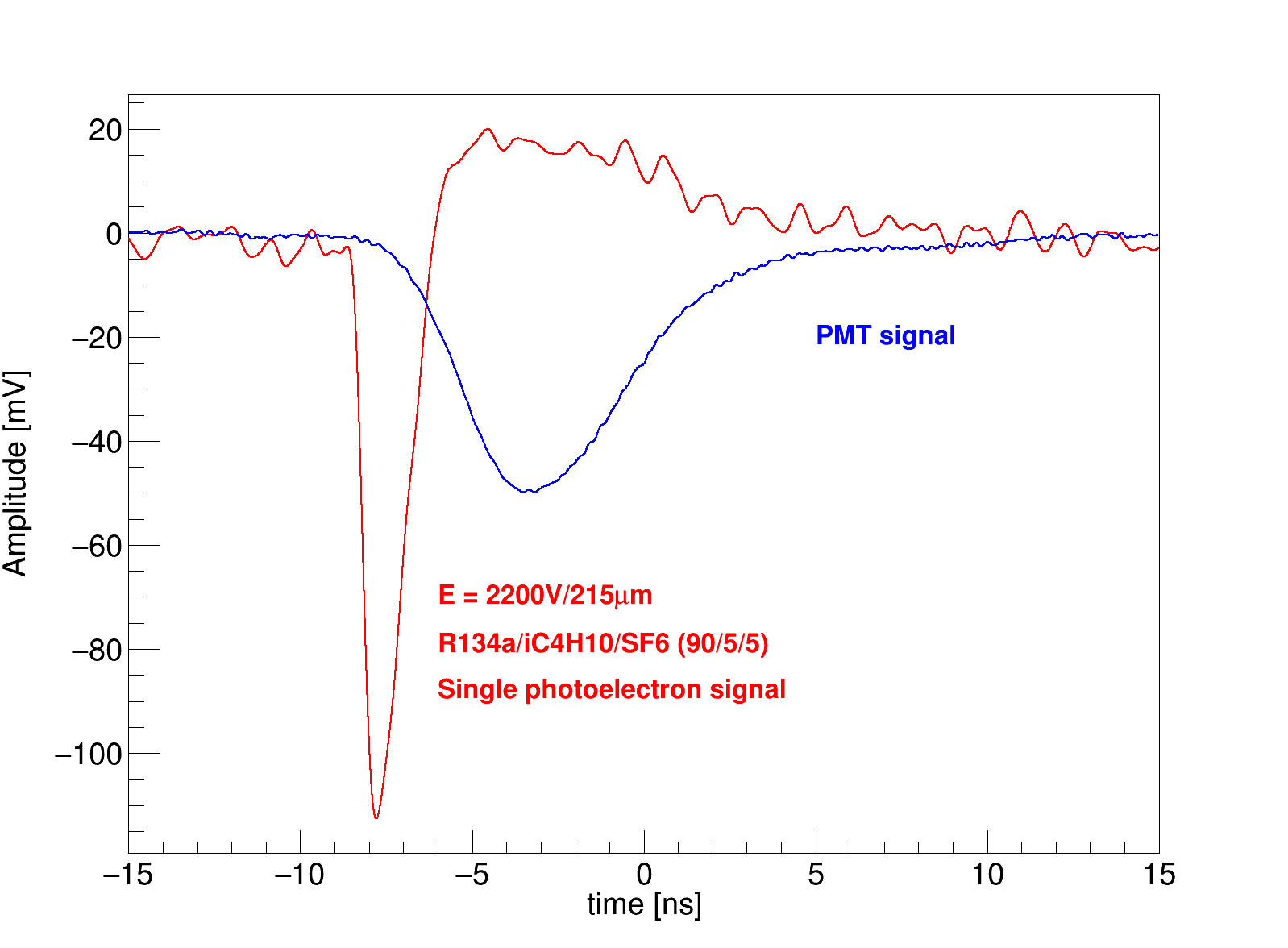 10
[Speaker Notes: 之后进行了单光电子测试。这三张图为示波器采集到的不同气体下的信号，其中红色曲线为RPC的单光电子信号，可以看到不同气体下的信号特征，如信号幅度、宽度、上升时间有明显差别，意味着不同气体下的定时性能有差别。]
单光电子时间分辨
方法：恒比定时(CFD)
如何确定恒比定时系数(CF)? 以COMPASS气体为例
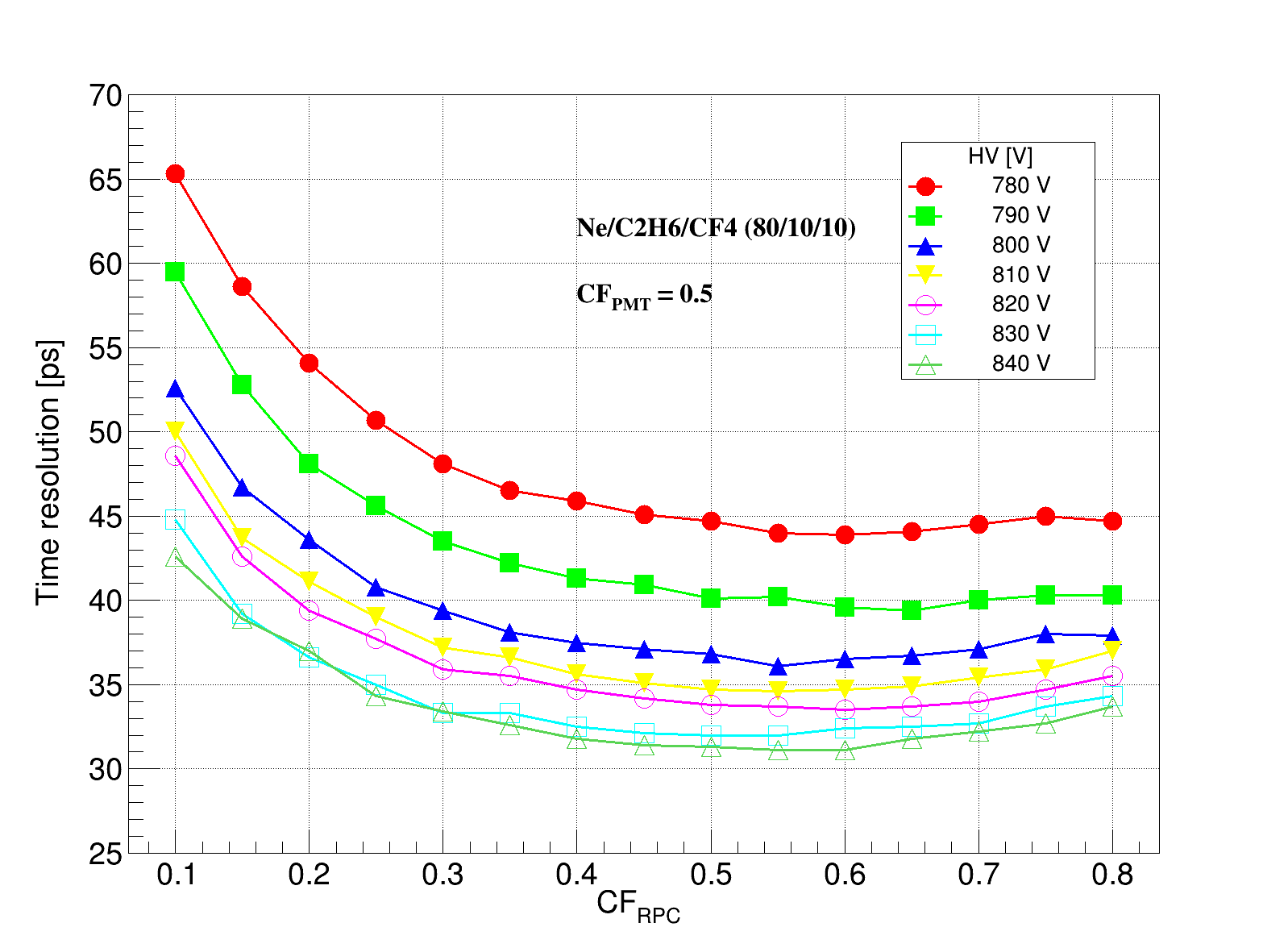 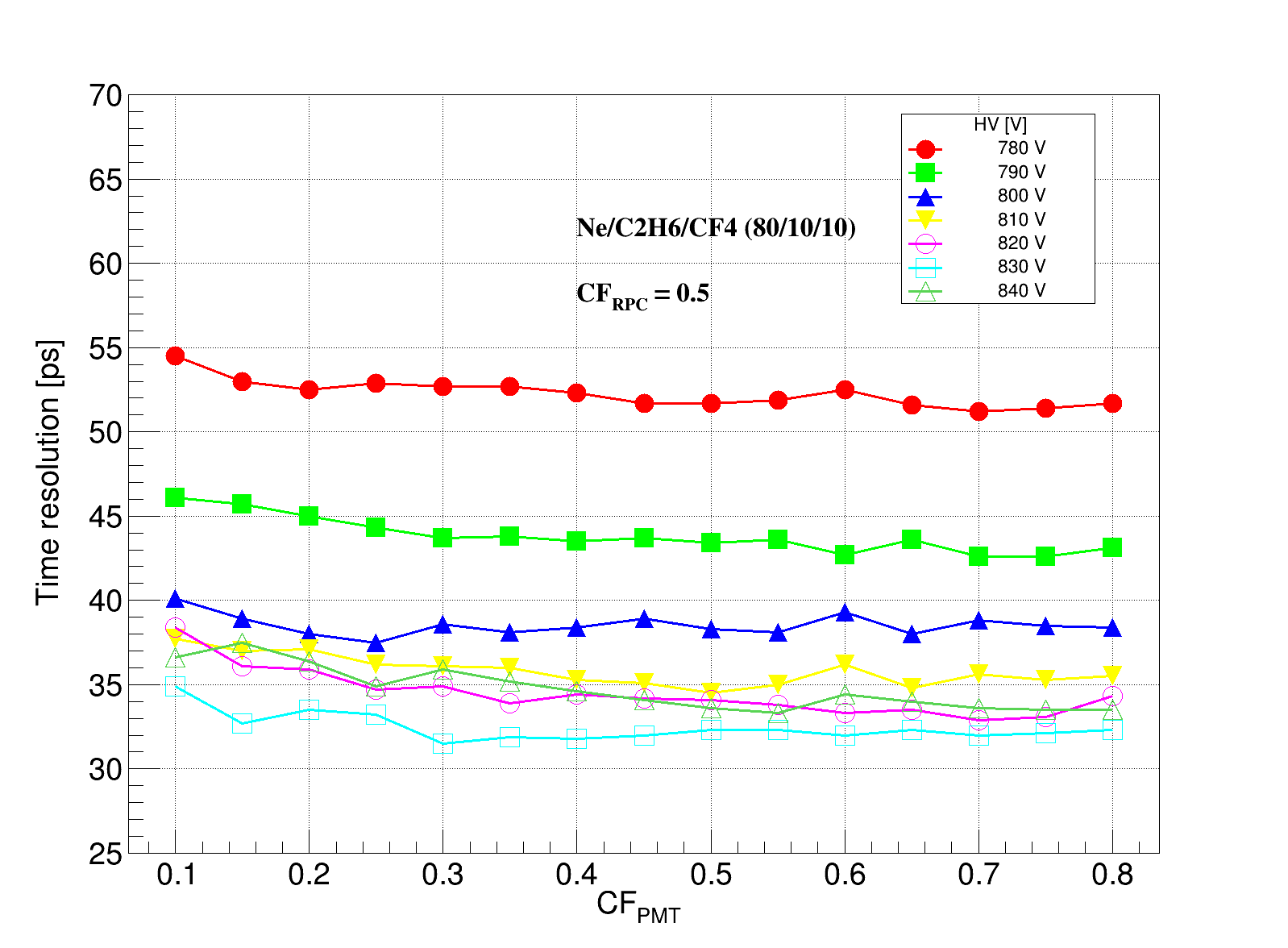 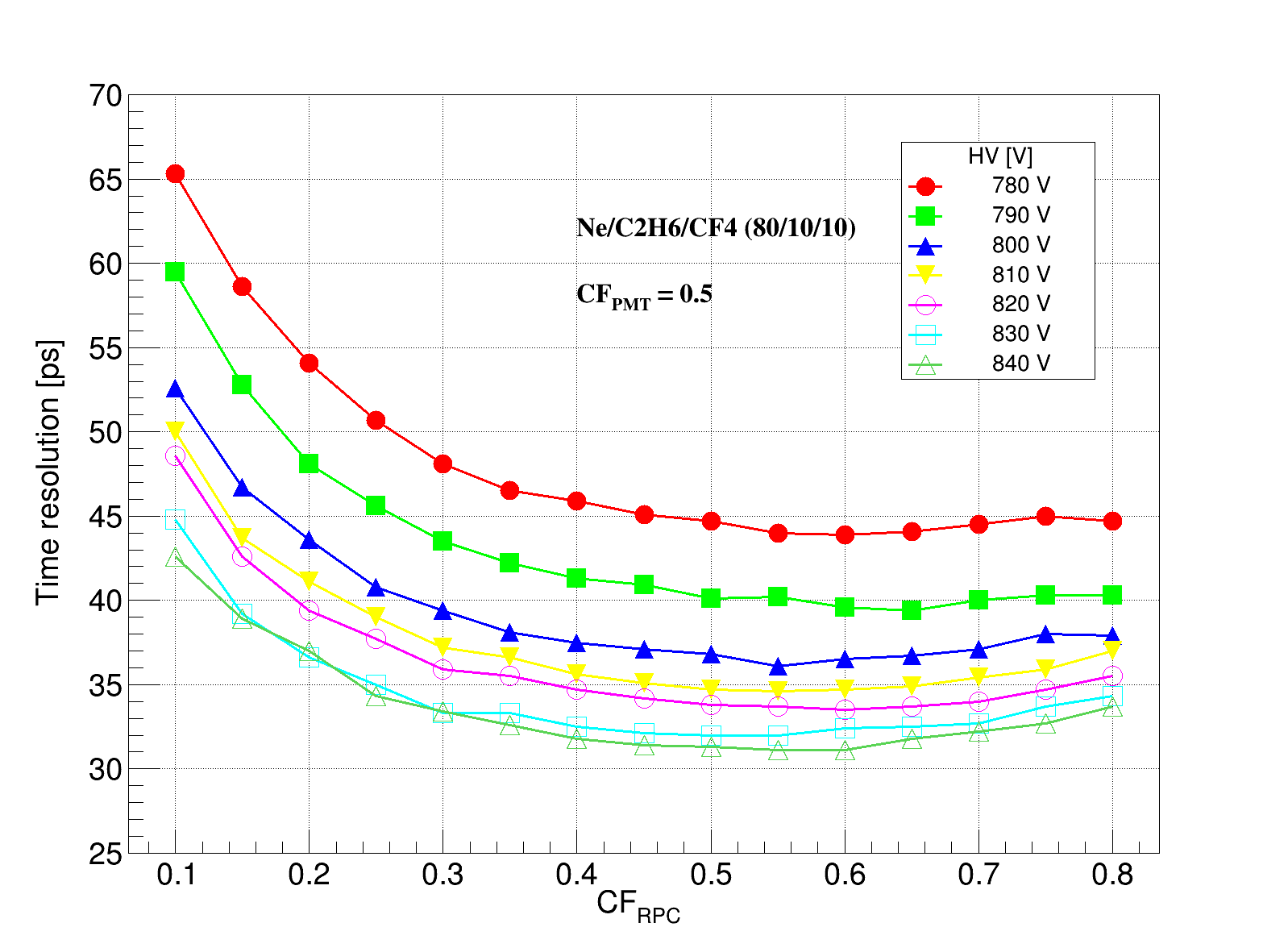 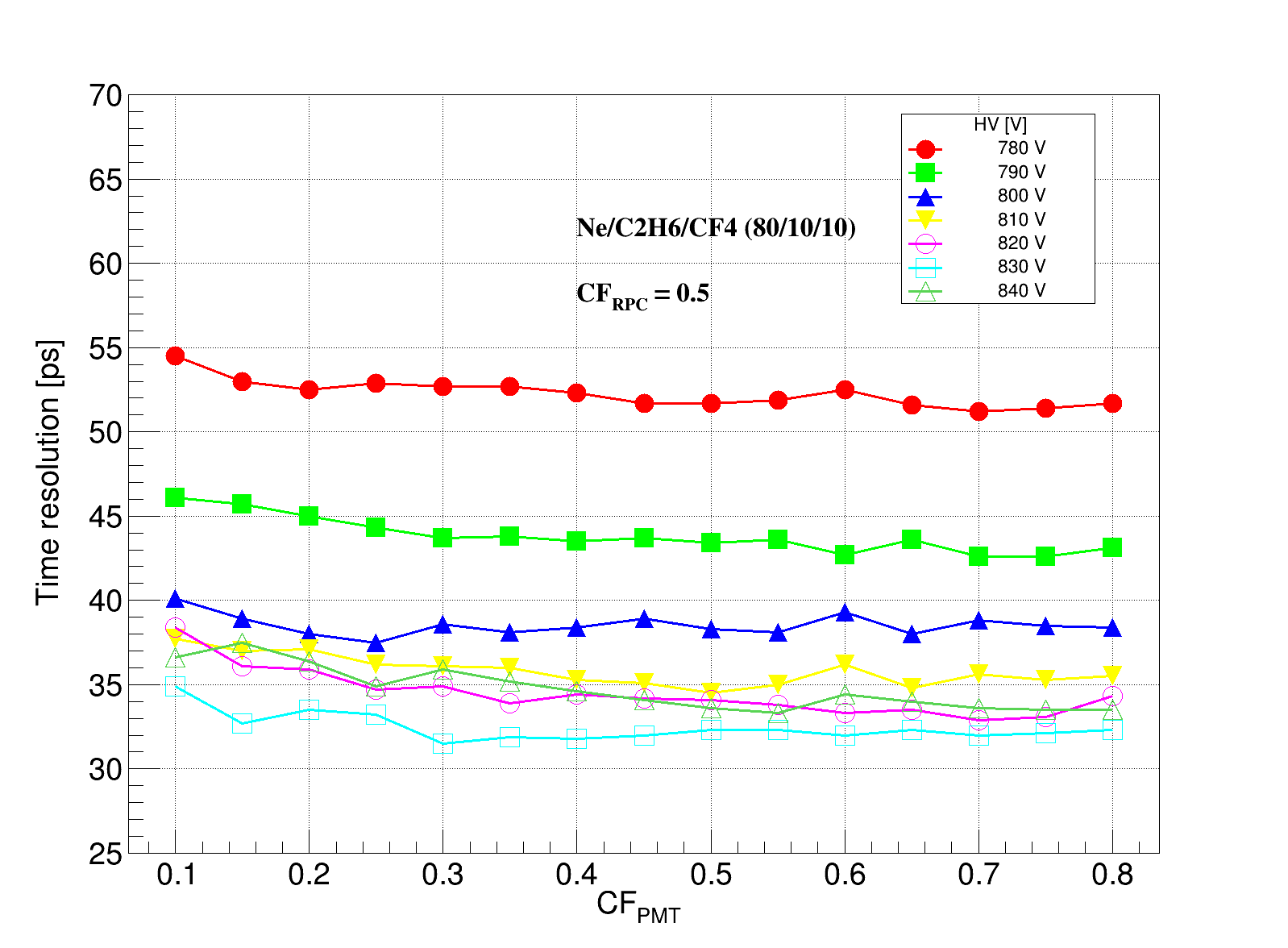 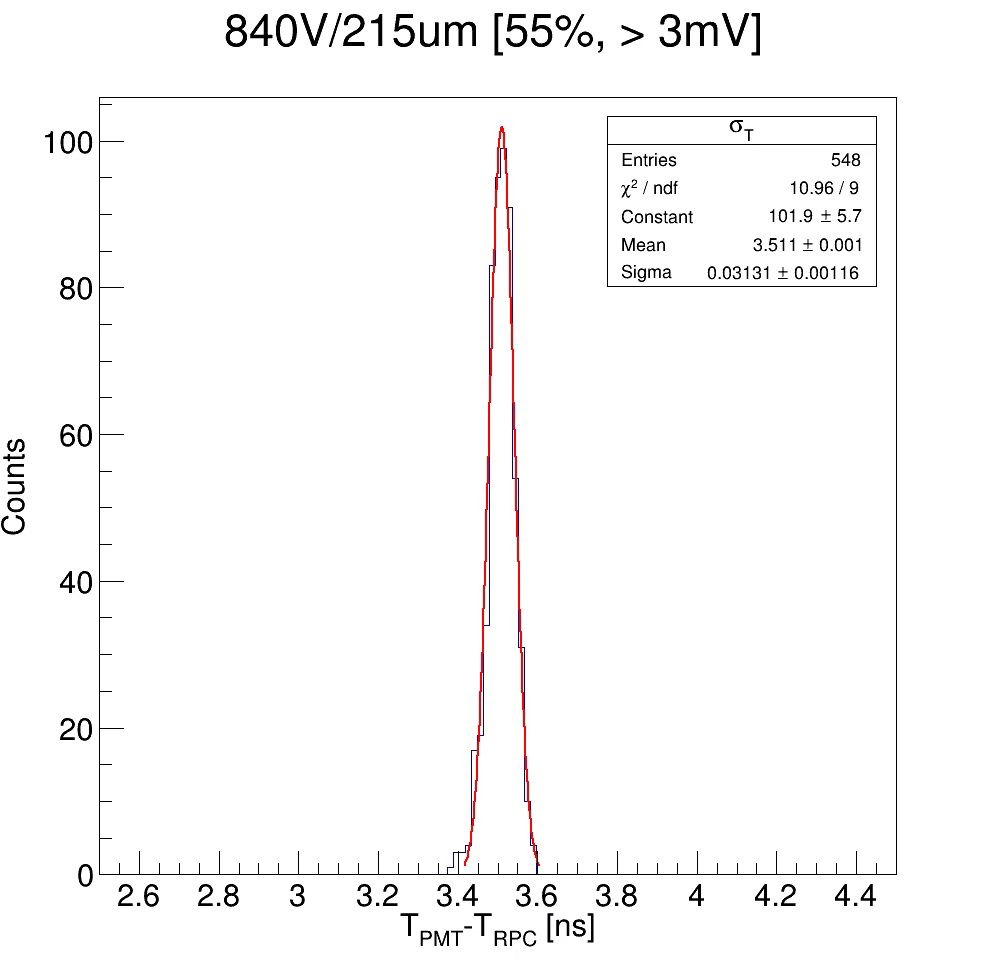 840V
31.3 ps
11
时间分辨 —Ar\CO2(93/7)
825 V
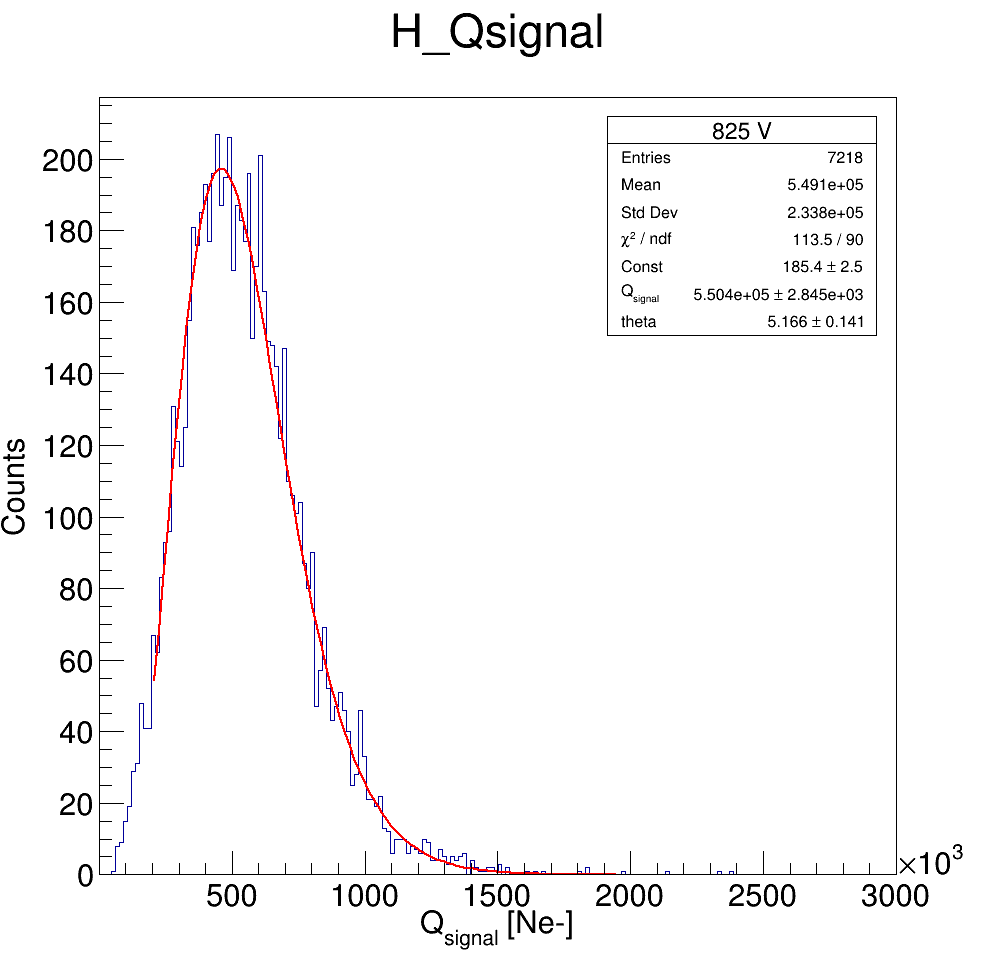 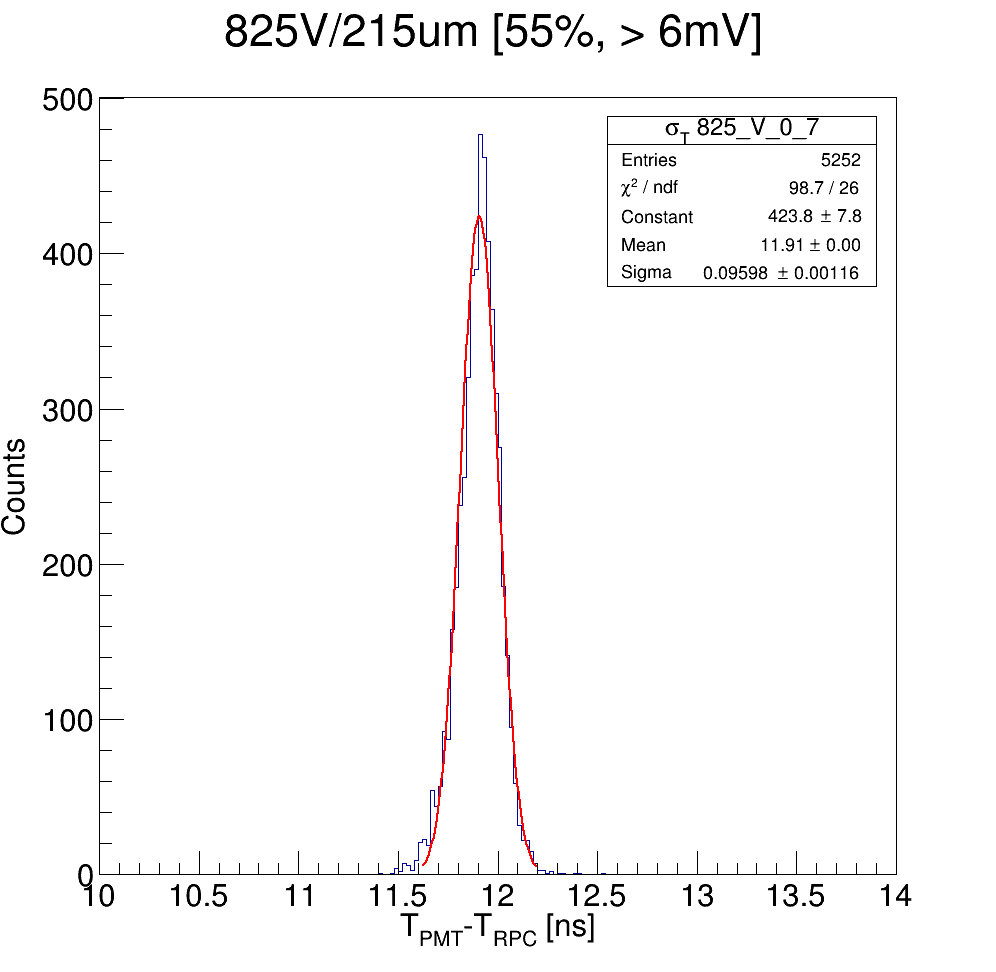 Q = 5.5e5 Qe
12
[Speaker Notes: 氩气二氧化碳混合气体测试结果表明，当工作电压为825V时，单光电子时间分辨最好为96ps，此时信号电荷量约为5.5乘10的5次方电子电荷。由于信号幅度太小，信噪比太差，不利于时间分辨，因此这种气体不是合适的工作气体。]
时间分辨 — COMPASS gas(Ne/C2H6/CF4(80/10/10))
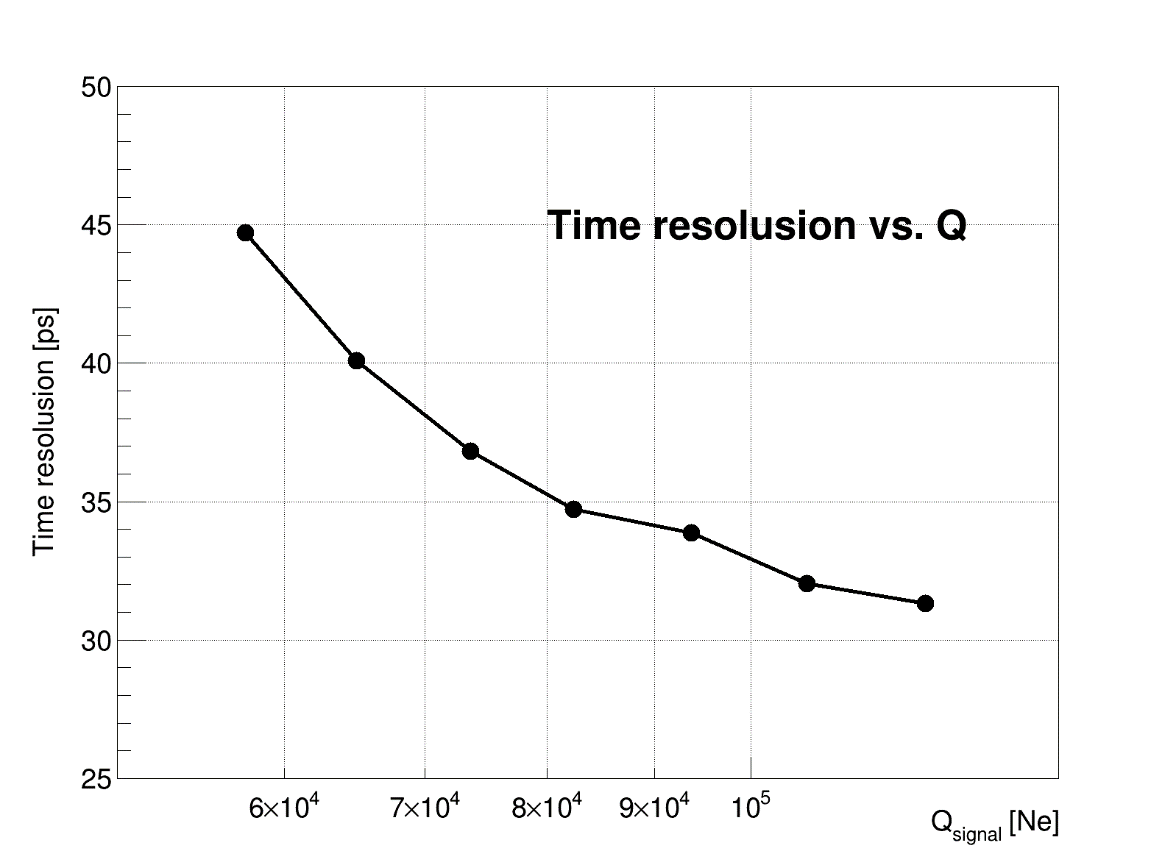 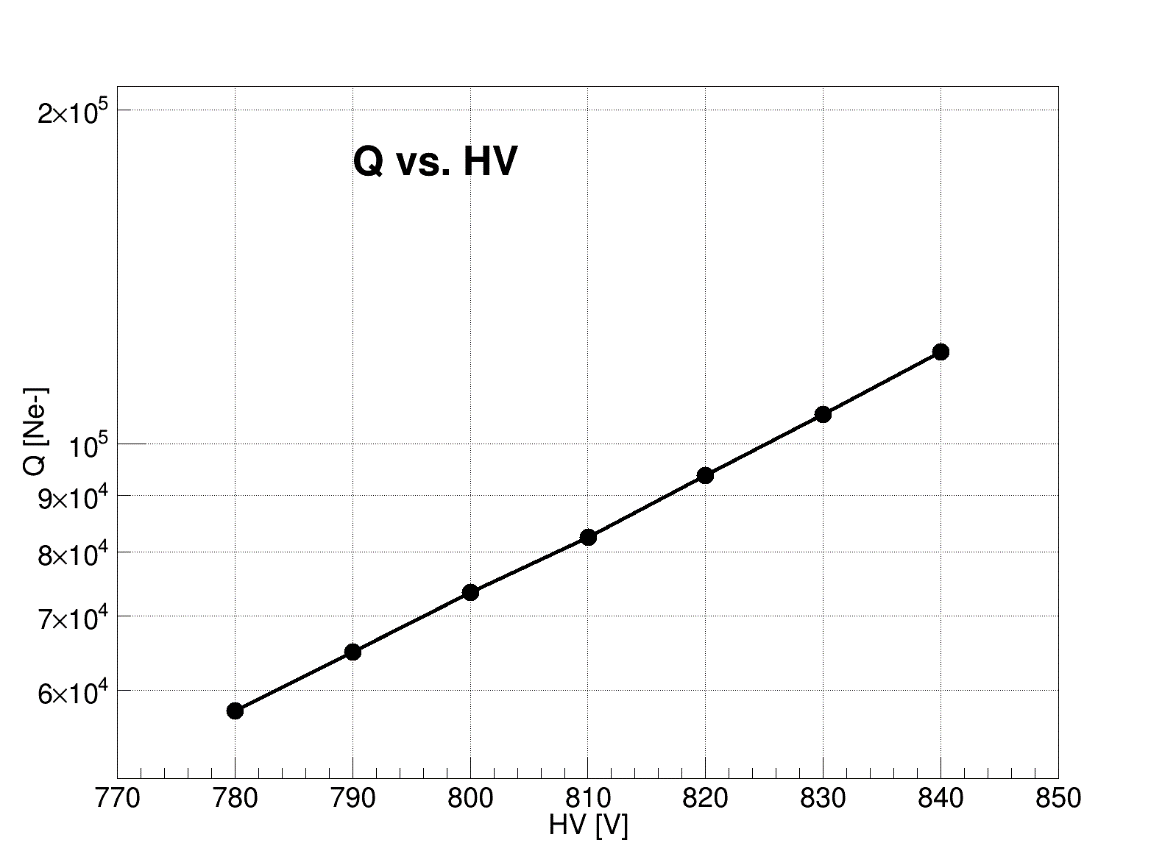 感应信号电荷量随电压指数增长
13
时间分辨 —MRPC gas (R134a/iC4H10/SF6(90/5/5)
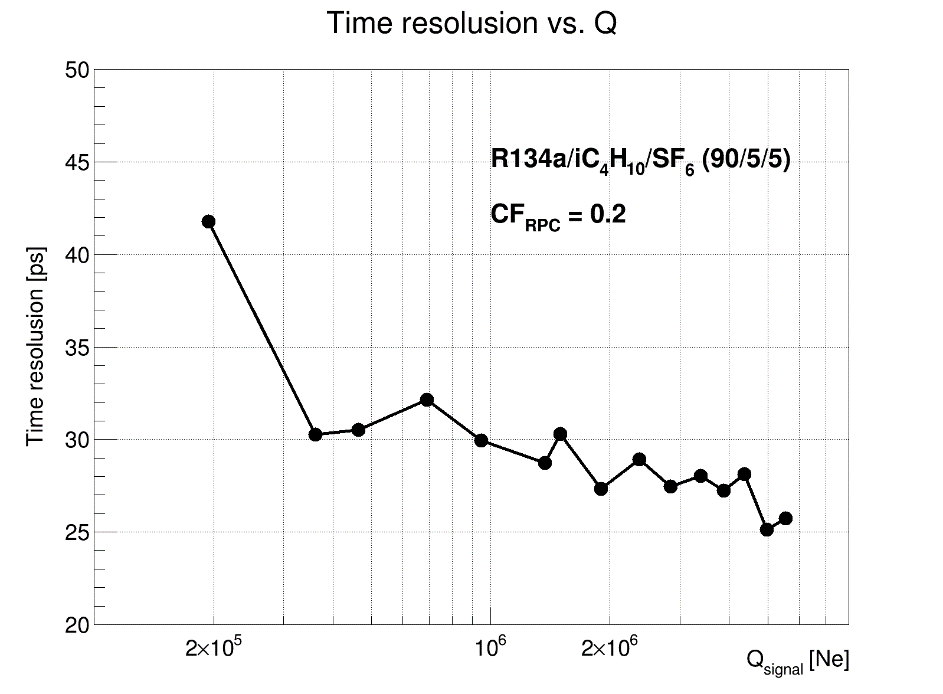 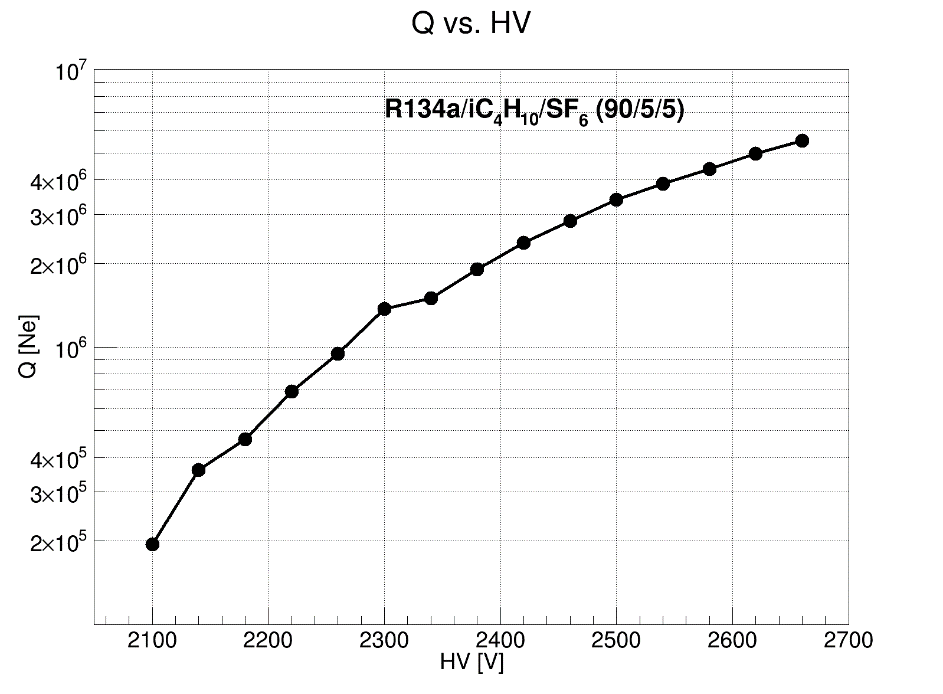 由于空间电荷效应，信号电荷量与电压不再呈指数关系
14
光子反馈（MRPC gas）
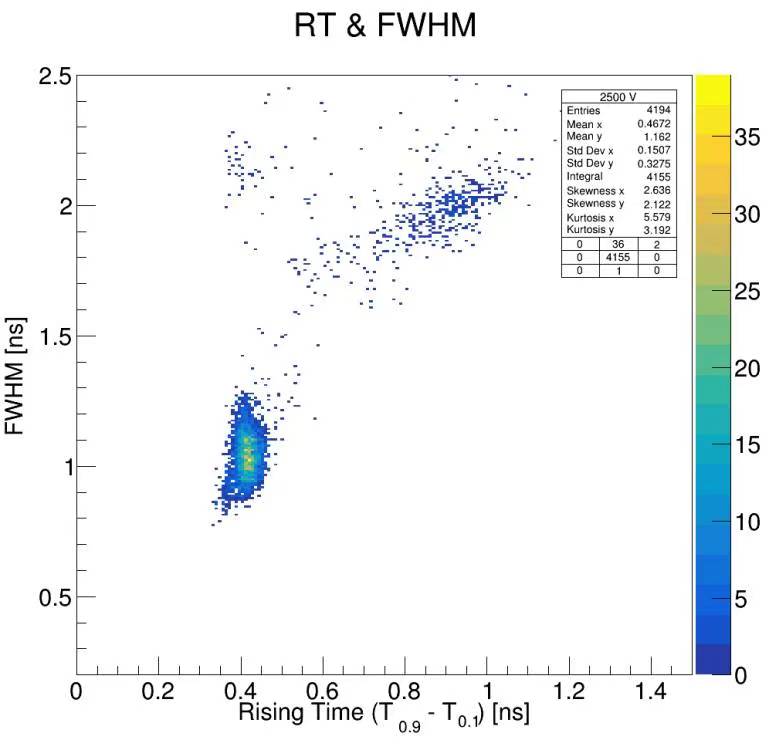 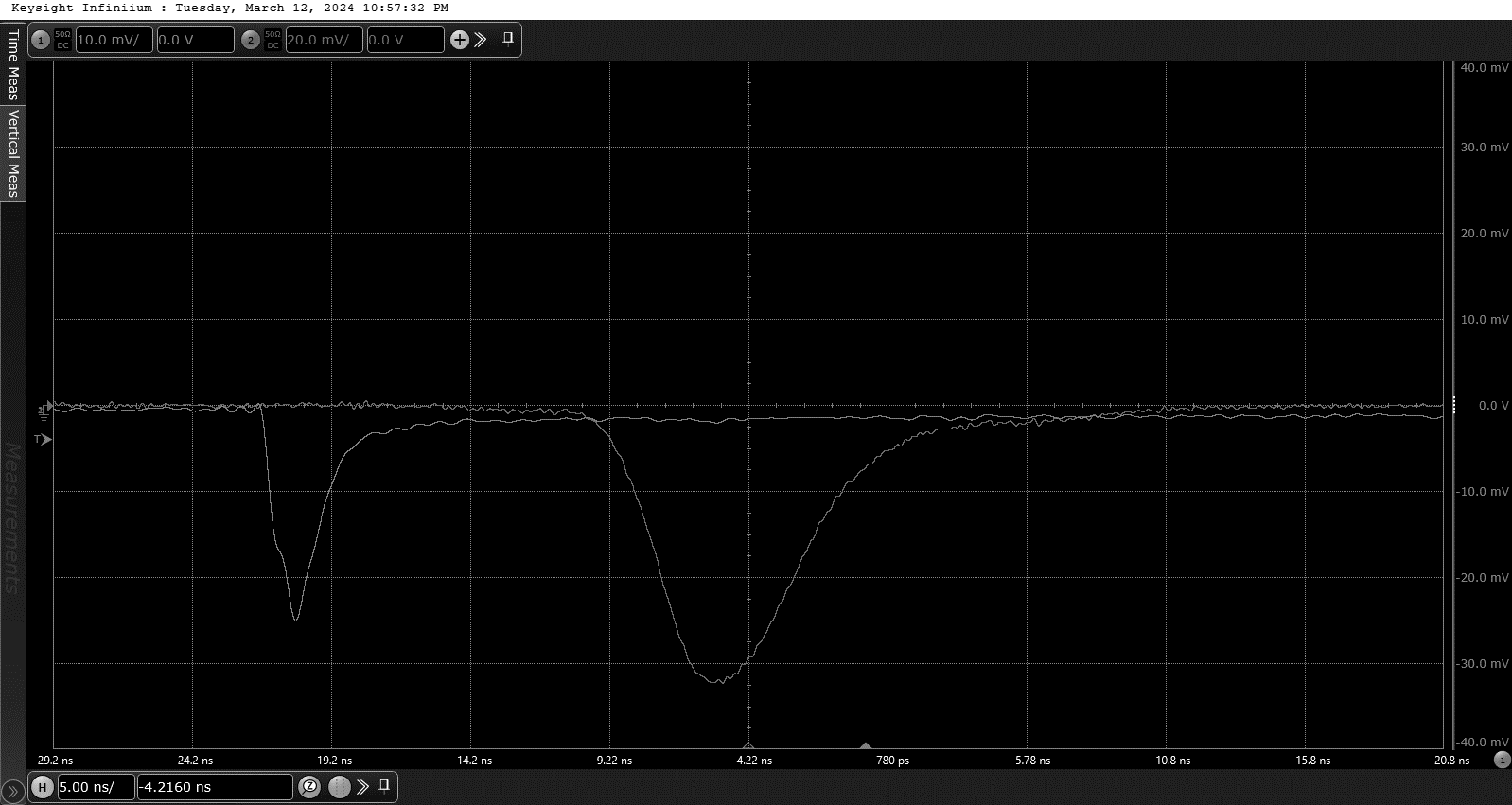 HV=2500V
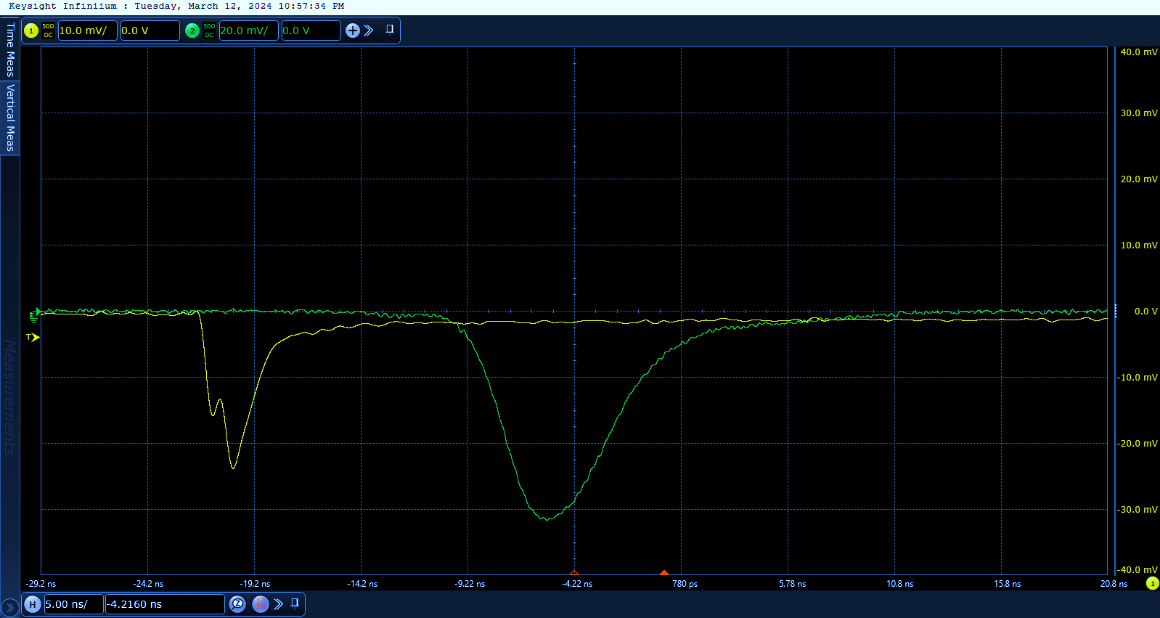 “双峰”
单光电子信号
光子反馈信号
“双峰”结构, 由光子反馈造成: 当气体增益高时，雪崩中产生的紫外光子可能会逃逸，并激发远在雪崩之外的光电阴极或气体分子，以产生新的“初级”电子。新的雪崩可能被触发，新的信号将叠加在原来的信号上（使信号前沿变宽，不利于时间分辨）
减少光子反馈:  增加紫外光子的吸收->增大异丁烷的比例(iC4H10 强烈吸收紫外光子)
15
[Speaker Notes: 在MRPC气体的测试中发现，当电压较高时，偶尔会出现具有双峰结构的信号，这种信号是由光子反馈造成。以2500V下测到的信号为例，信号上升时间和宽度的分布如右图所示，单光电子信号集中分布在这一区域，而带有光子反馈的信号分布在这一区域，光子反馈会使信号的前沿上升时间变大，不利于时间分辨，因此需要减少光子反馈，由于异丁烷能够强烈吸收紫外光子，我们增大了异丁烷的比例并进行测试]
减少光子反馈
Fix SF6 = 5%
仅统计无光子反馈的信号
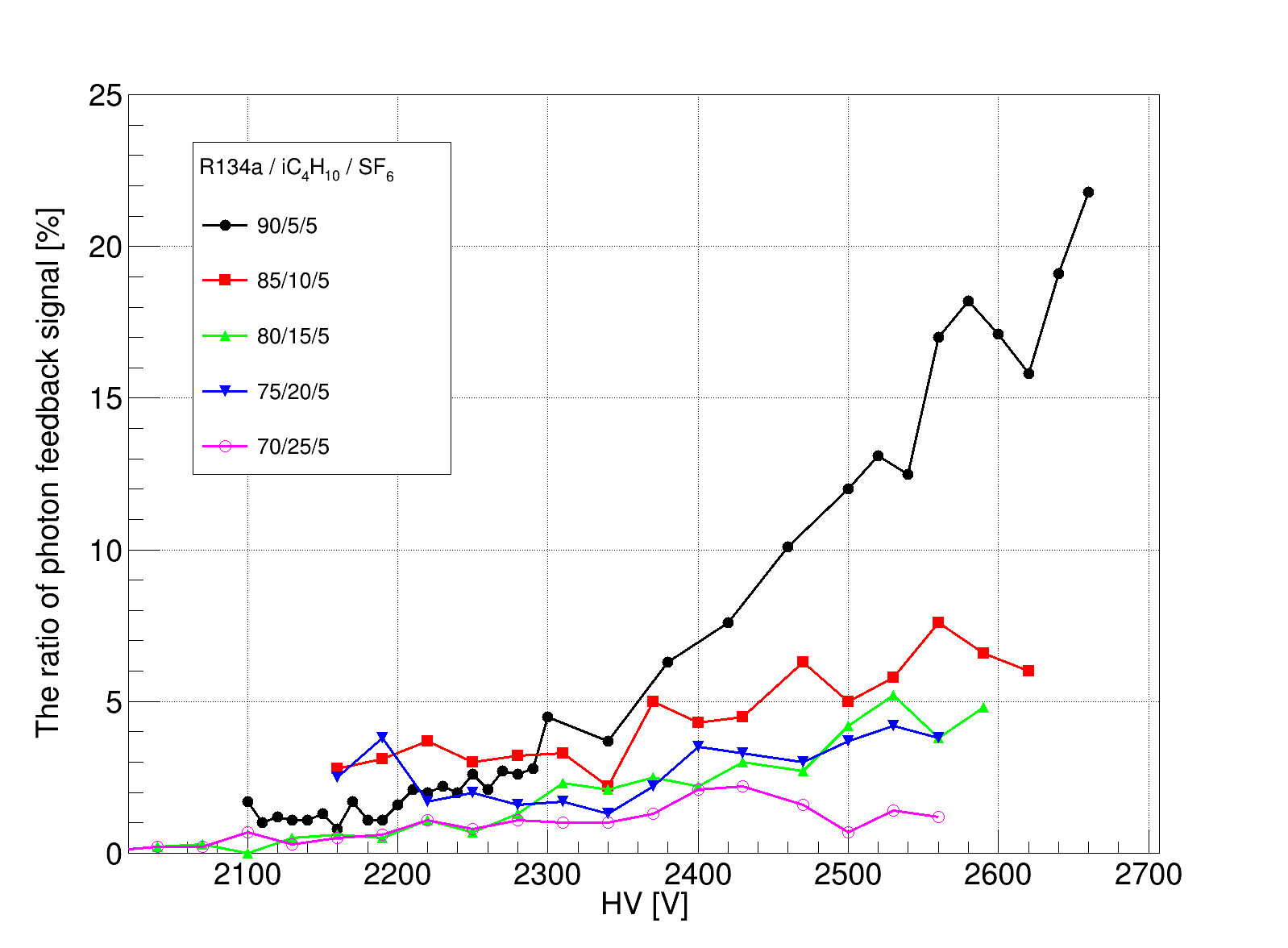 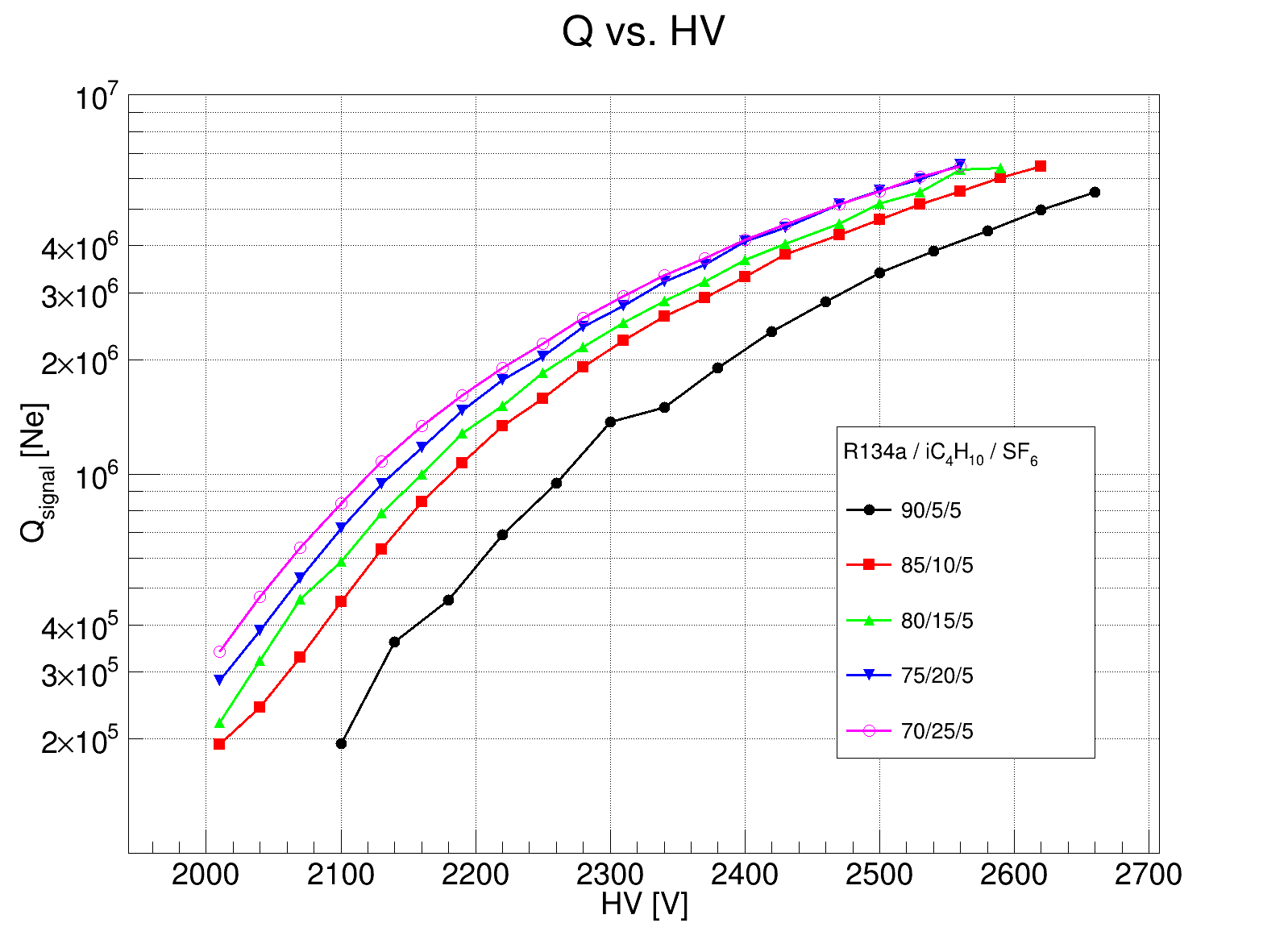 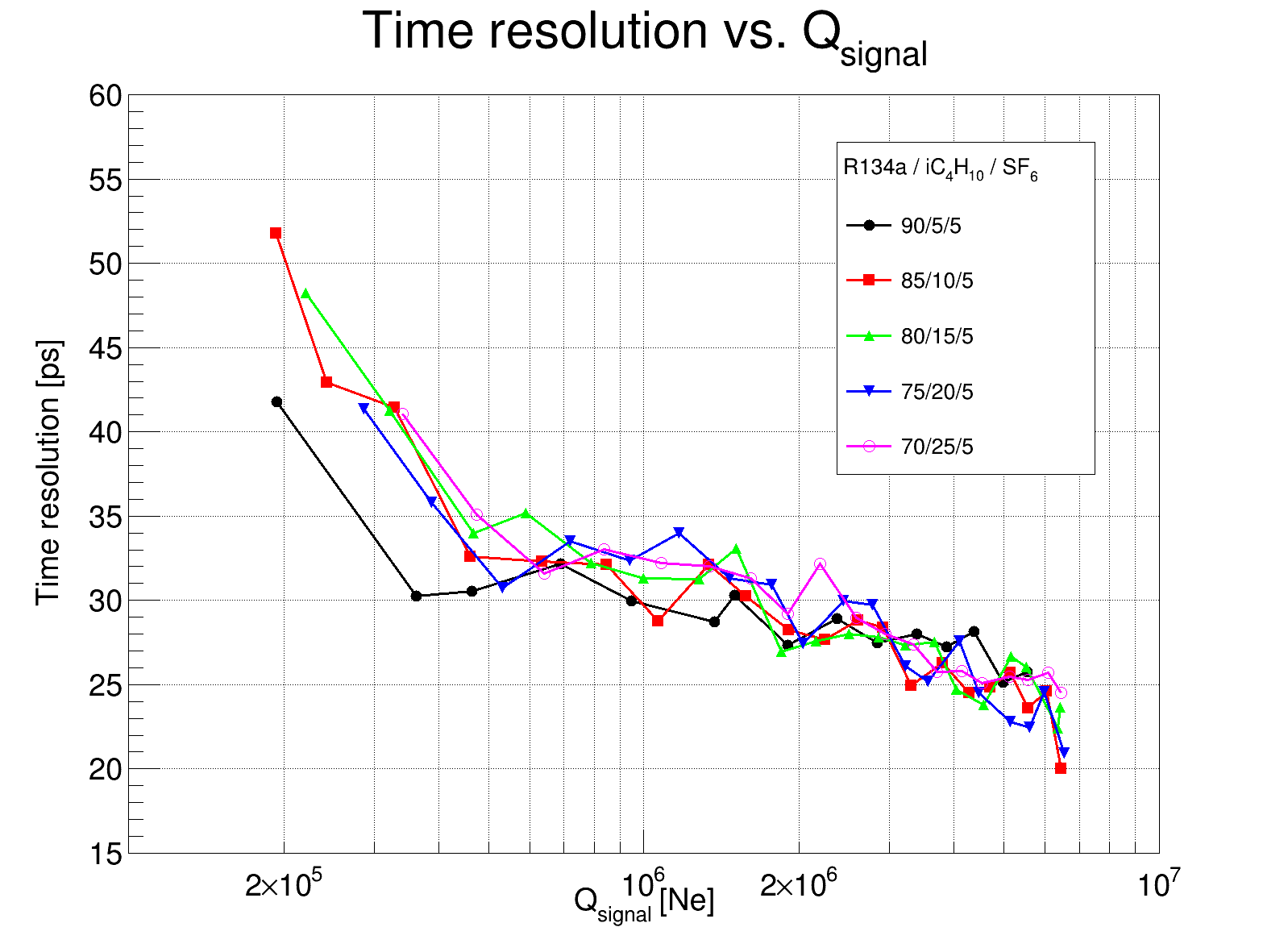 ~20.3ps
增大异丁烷比例，有效减少光子反馈
增加异丁烷(减少 R134a):	1 相同电压下增益更大	2 最大工作电压减小	3 时间分辨率无明显变化，	   最好为 ~20.3ps
16
[Speaker Notes: 左边第一张图展示了，不同异丁烷比例下，光子反馈信号的占比随工作电压的变化。可以明显看到，增大异丁烷比例，能够有效减少光子反馈，当异丁烷比例从百分之五增大到25%，光子反馈占比从20%左右减少到约1%的水平。右边两张图展示了不同气体比例下，仅统计无光子反馈的信号时，信号电荷量和时间分辨的结果，可以看到，增大异丁烷比利时，相同电压下增益更大，探测器最大工作电压减小，而时间分辨无明显变化，在10%的异丁烷下，最好测到了20.3ps的单光电子时间分辨率。]
阻性材料（影响计数能力）
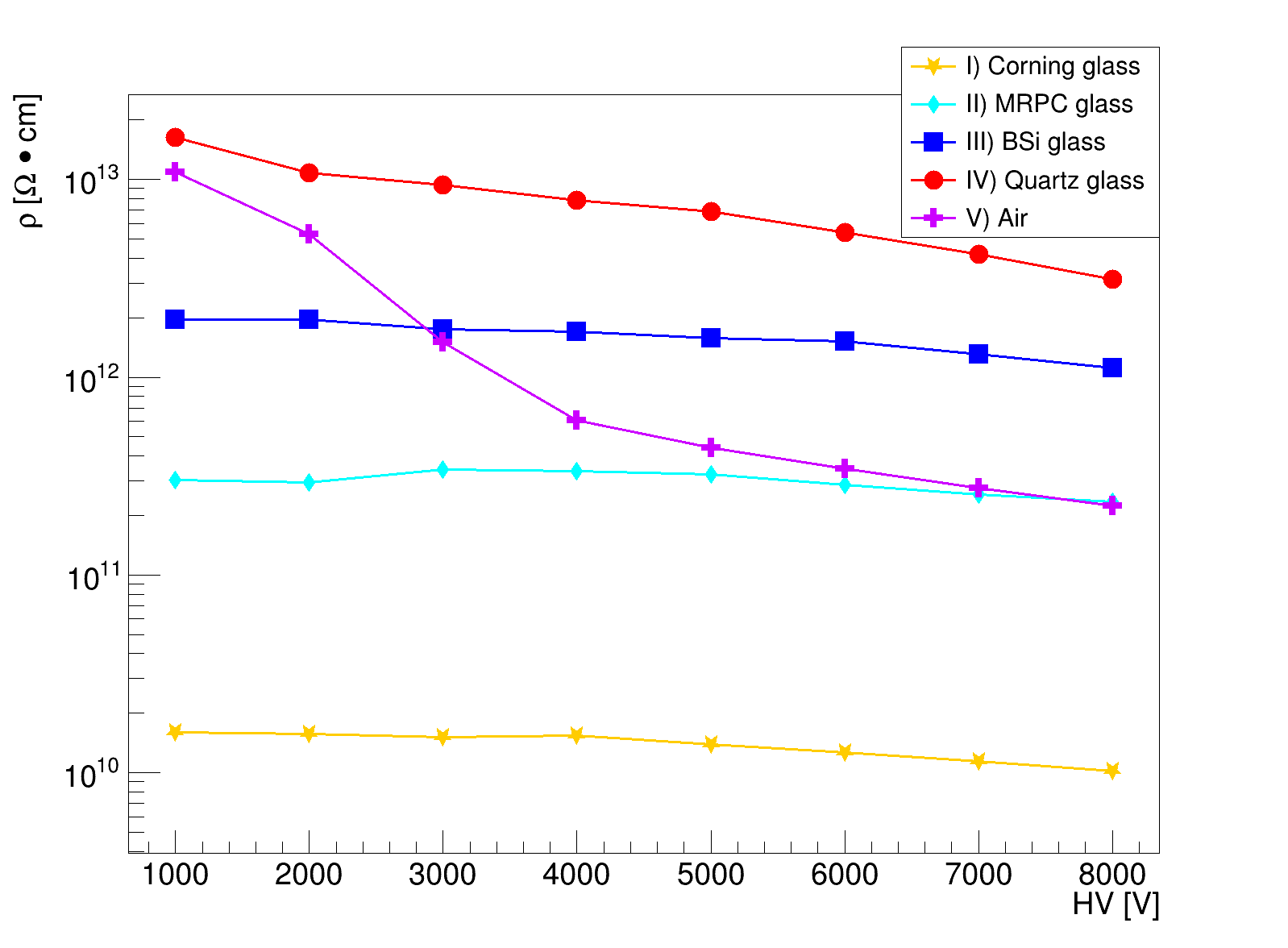 电阻率测试
对几种不同参数的浮法玻璃进行了电阻率测试
（直径 = 25mm, 厚度 = 0.2mm, 0.3mm, 0.5mm）
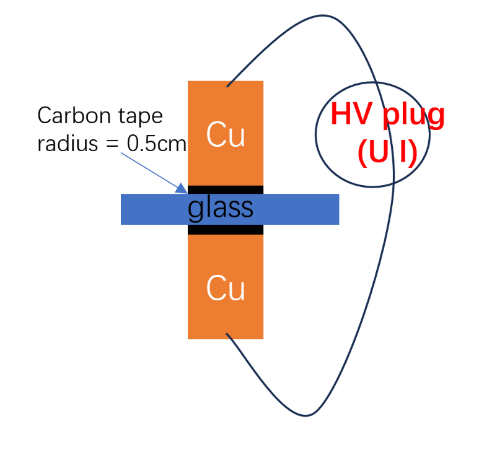 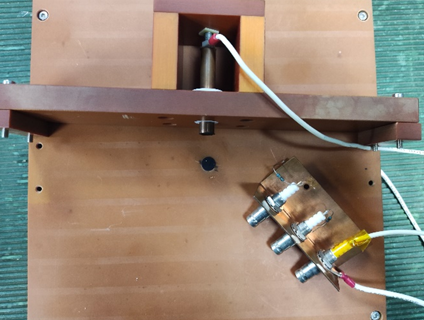 17
[Speaker Notes: 由于阻性材料的体电阻率对阻性气体探测器的计数能力尤为重要，为了让RPC实现高计数能力，需要合适电阻率的电阻电极。我们与玻璃厂家合作制备了几种不同材质的浮法玻璃，并利用高压插件对它们的电阻率进行了测试，右图为电阻率随外加高压的变化，可以看到随着外加电压的增大，电阻率会稍微下降。几种玻璃的电阻率范围从10的10次方到10的13次方欧姆每厘米]
计数率测试
固定单个激光脉冲的能量 → 光阴极初始光电子数不变
工作气体：Ar/CO2(93/7)
测试不同玻璃下，信号幅度随激光频率的变化
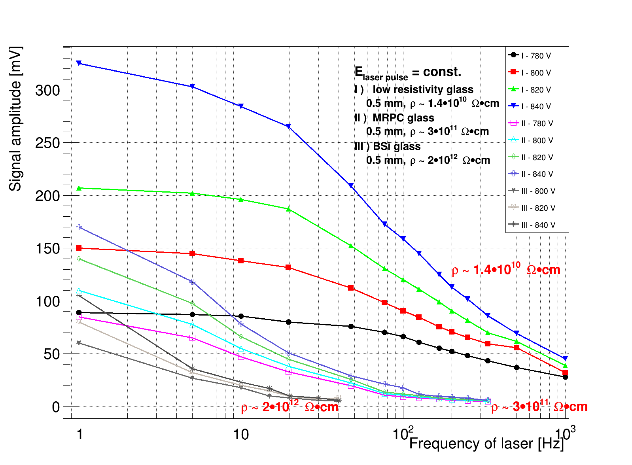 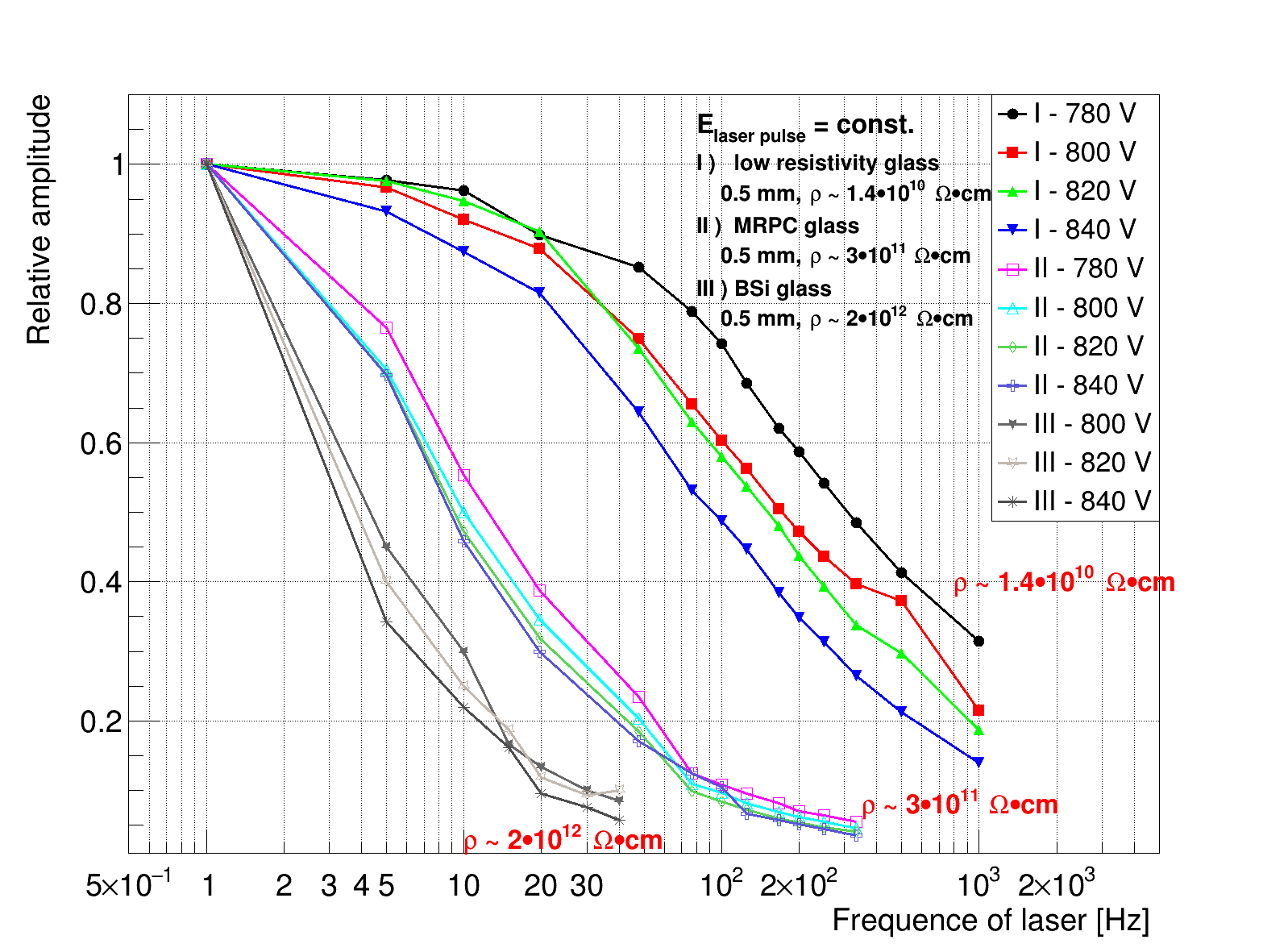 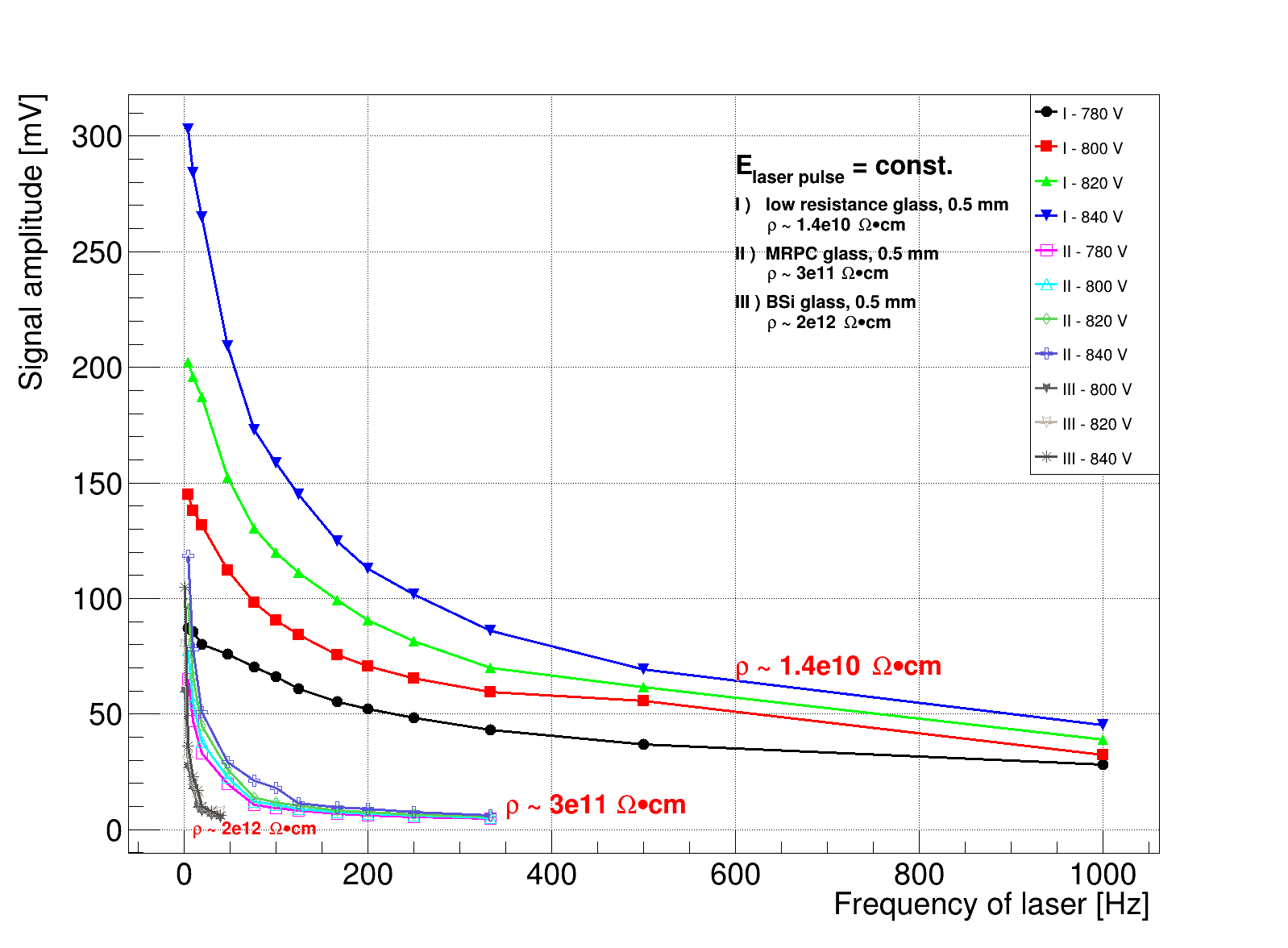 真实信号幅度
相对幅度（最大 = 1）
18
[Speaker Notes: 随后我们对不同电阻率电极下的探测器进行了计数率测试。固定单个激光脉冲的能量 ，从而使光阴极产生的初始光电子数保持不变。工作气体为Ar/CO2，测试不同电阻率下，信号幅度随激光频率的变化。左图为示波器显示的真实信号幅度，在相同的电压下，电阻率越大，信号幅度越小，意味着较小的气隙电场；右图为信号的相对幅度，即 让幅度最大值归1，随频率的变化，对于所有的浮法玻璃，信号幅度都随激光频率增大而变小，但是，电阻率越小，幅度减少得越慢，这意味这低电阻率浮法玻璃能够显著提高探测器的计数能力。]
V
总结
谢谢！
19
附录
MRPC气体中的信号
HV=2500V
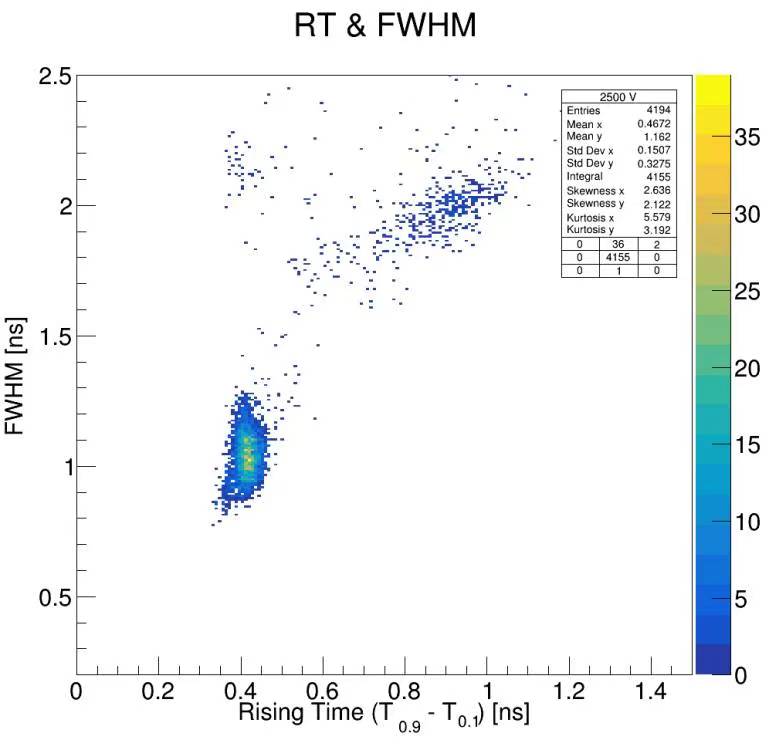 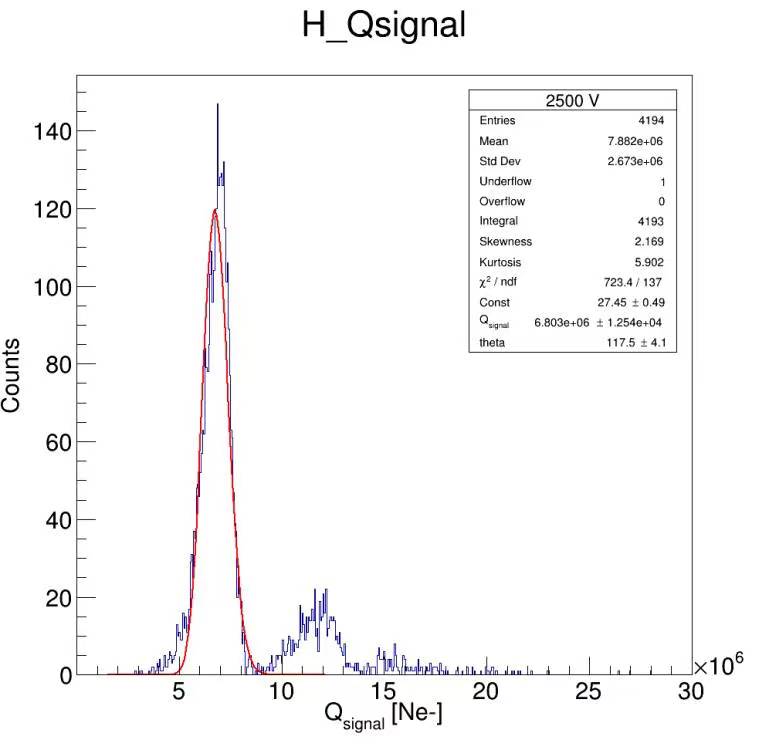 激光产生2个光电子
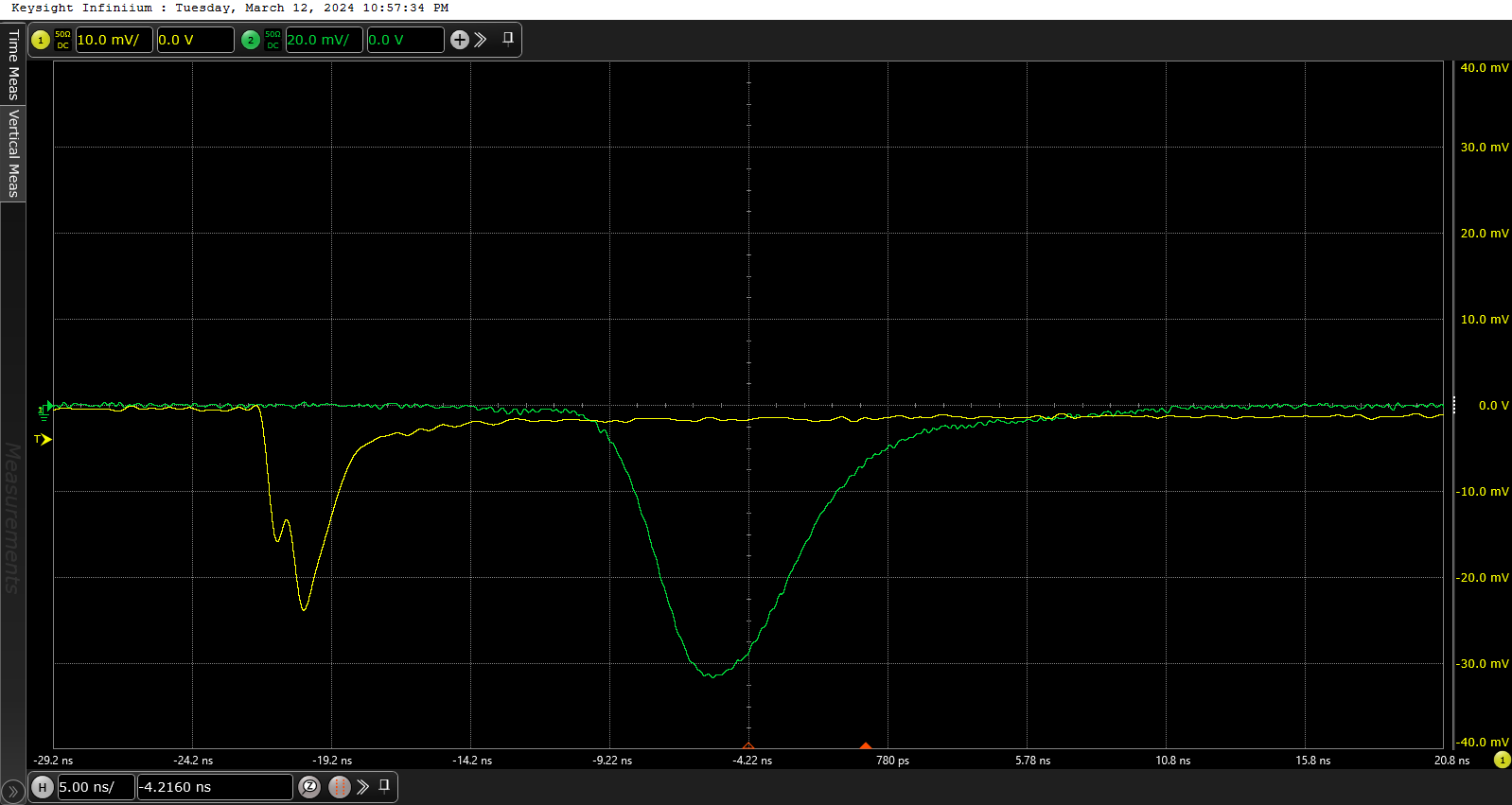 单光电子信号
~ 12e6 Qe
双光子信号
光子反馈信号
~6.8e6 Qe
单光电子信号
20
附录
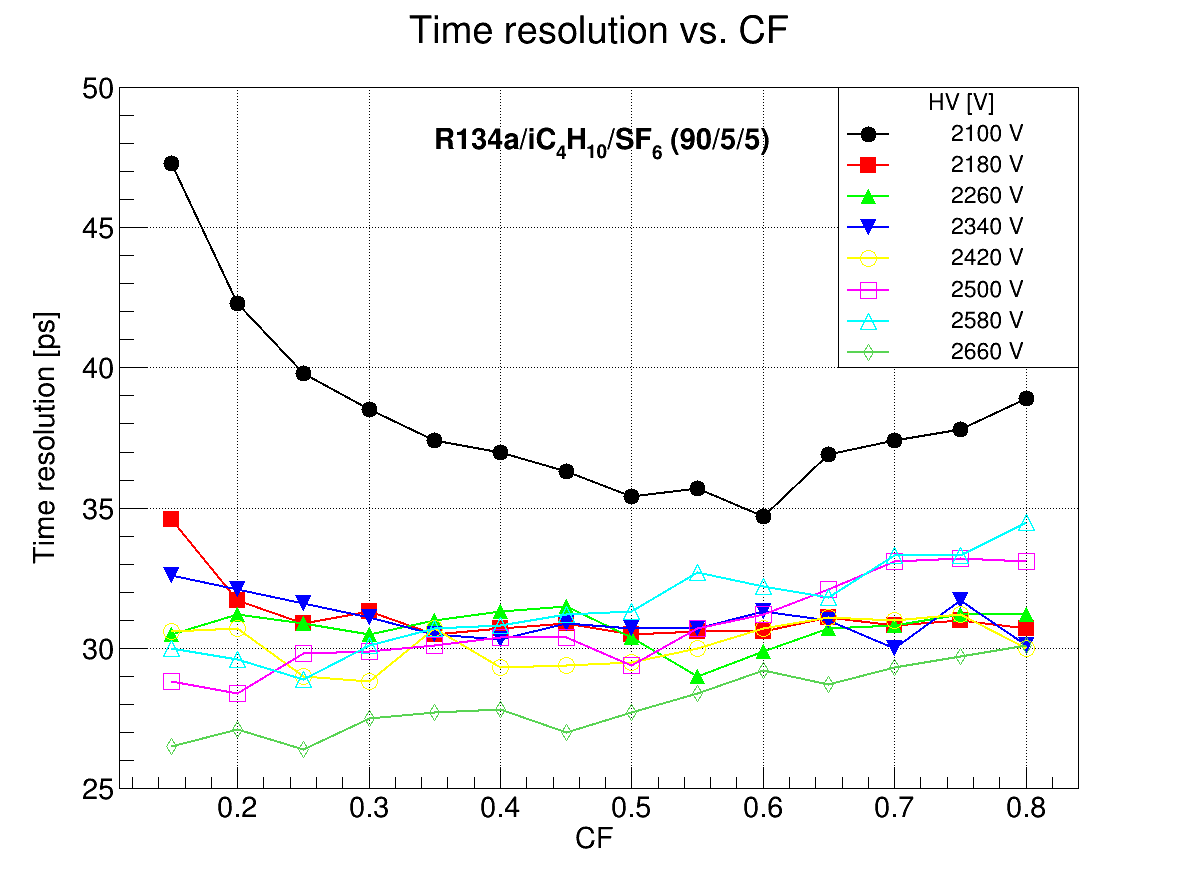 21
附录
不同气体下信号特征
信号宽度和上升时间小 ->较大的电子漂移速度
信号幅度大，信噪比好
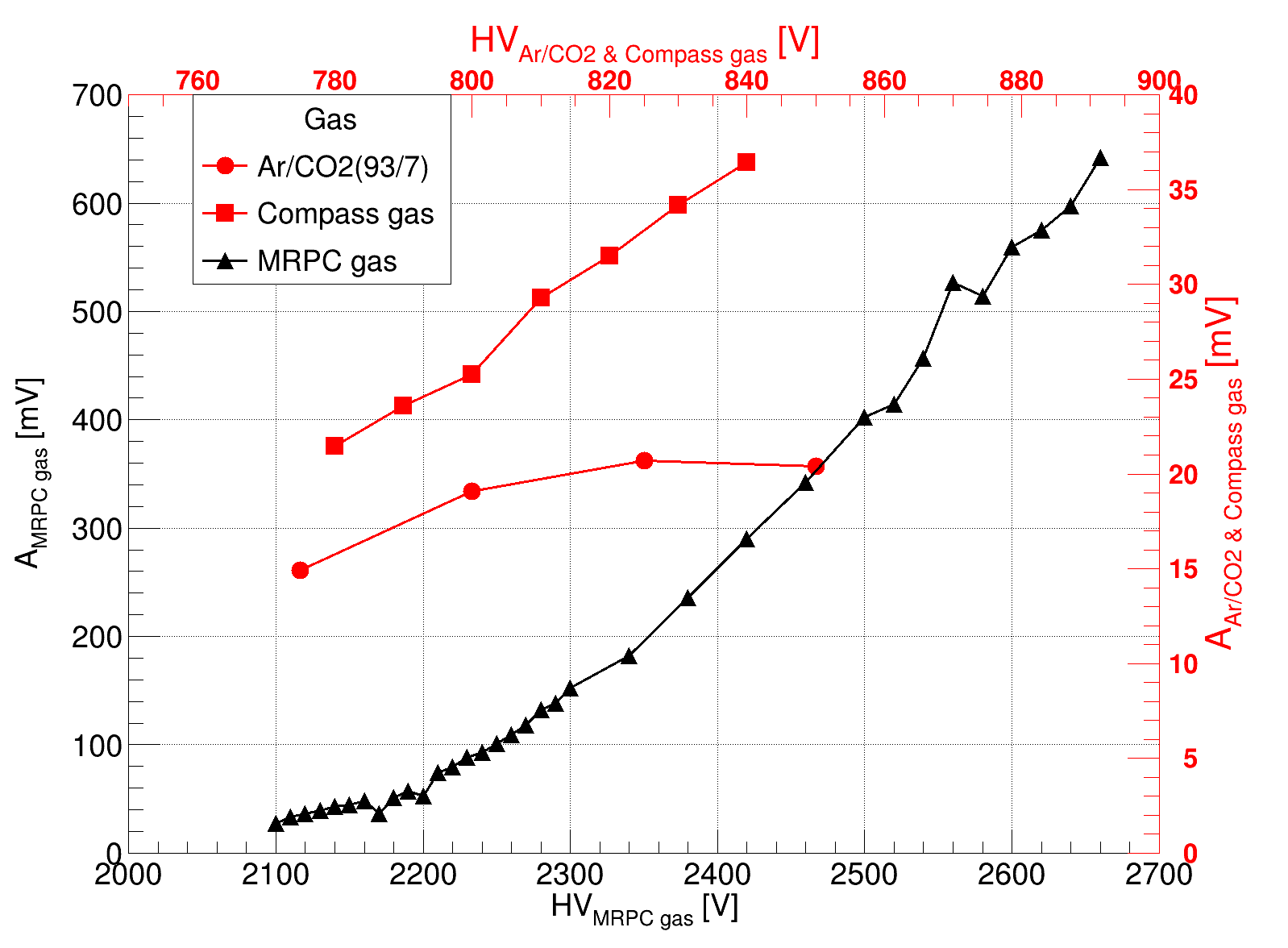 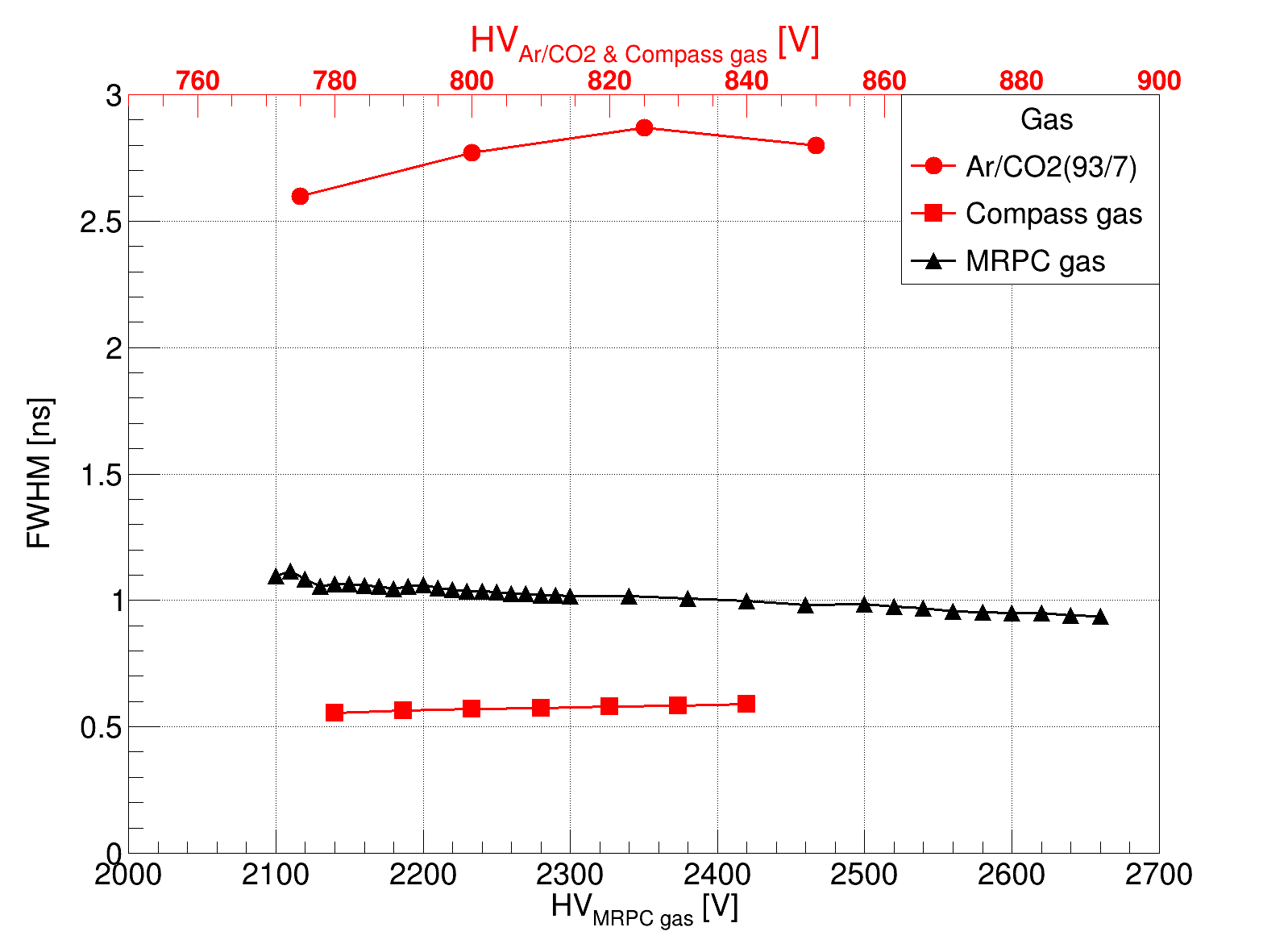 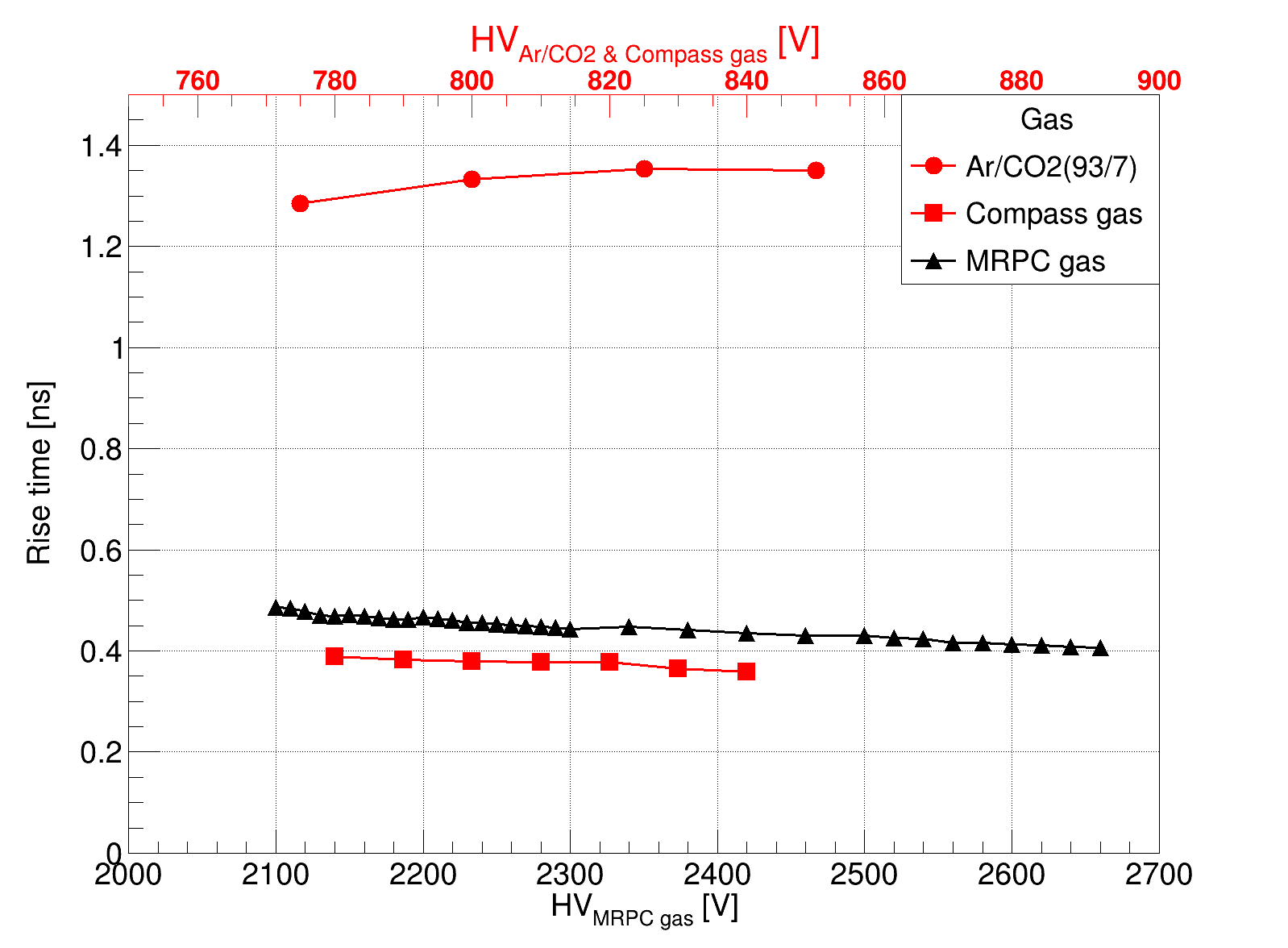 22
附录
模拟实验对比&气体测试总结
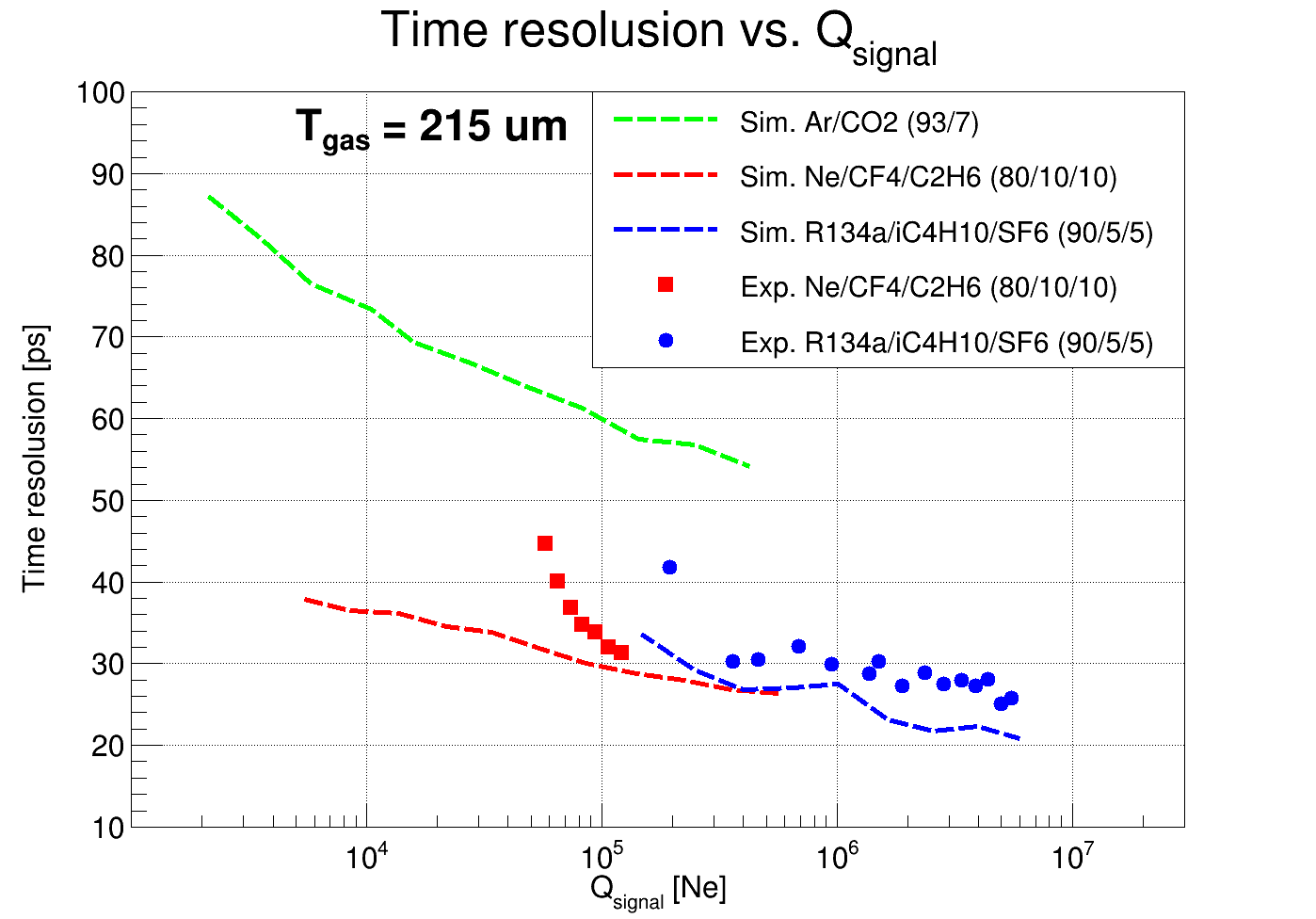 信号幅度较小时，信噪比差，噪声有较大影响；当信号幅度较大时，模拟与实验结果吻合较好。
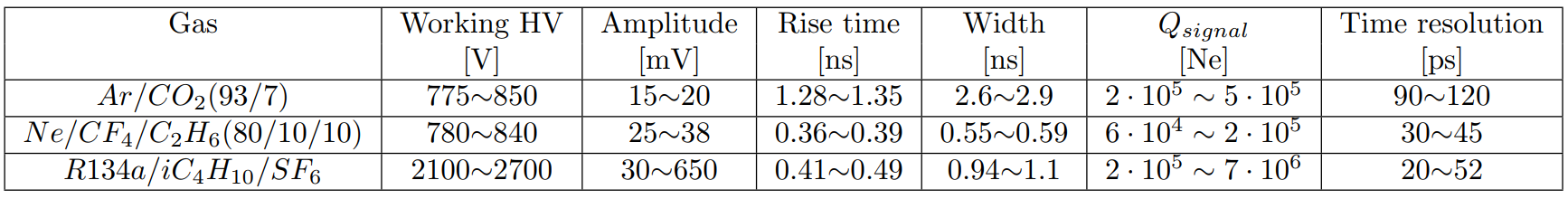 23